Dermatoalergologické vyšetřování
E. Dastychová
Epikutánní testy – diagnostika příčin kontaktních ekzémů (IV. typ přecitlivělosti)

Kontaktní alergen – látky jednoduché  chemické povahy – hapteny  průnik přes kožní bariéru  vazba na antigen prezentující buňky                         (b. Langerhansovy, také keratinocyty…) – vznik plnohodnotného antigenu  spuštění reakce         IV. typu přecitlivělosti  aktivace zánětu imunologickými mechanismy  kontaktní ekzém
Čas senzibilizace 
minimálně 5 - 8 dnů
obvykle delší – týdny, měsíce, roky

Ovlivněno:
 		       charakter alergenů

„silné“ senzibilizátory 		„slabé“ senzibilizátory


		        stav kožní bariéry
„poškozené“ primárně		    sekundárně
	- geneticky 	- zevními vlivy 
  		     (atopický ekzém)	      (iritační dermatitida)
EVROPSKÁ STANDARDNÍ SADA
Evropská standardní sada (ESS)
Významné kontaktní alergeny ESS

Nejvýznamnější: 
nikl 
	- zdroj senzibilizace: bižuterie, poniklované 	 	  součásti oděvů, legovaná ocel a další
	- % senzibilizovaných ekzematiků až 20 %
	- významně častěji ženy – nejčastěji ženy           	  s atopickým ekzémem
chrom 
	- zdroj senzibilizace: chromočiněná kůže, 	 	  	  legovaná ocel, cement a další
	- % senzibilizovaných ekzematiků cca 7 %

kobalt
	- zdroj senzibilizace: bižuterie, legovaná ocel, 	  	  sikativa barev a laků a další
	- sdružená přecitlivělost mezi kovy

formaldehyd
	- zdroj senzibilizace: dezinfekční přípravky, 	  	  		fenolformaldehydové, močovinoformaldehydové 			pryskyřice, vzácně konzervační látky uvolňující 			formaldehyd
parafenylendiamin
	- účinná látka barev na vlasy 
	  (také v gumárenském průmyslu…)
	  náleží k paraaminosloučeninám  možnost 	  skupinové přecitlivělosti 
	- další účinné látky barev na vlasy
	- anestetika prokainového typu
	- textilní barviva – azobarviva
	- anilinová barviva
	- sulfonamidy
	- antioxidant černé pryže (IPPD)
gumárenské chemikálie
	- antioxidant černé pryže 
	  N-isopropyl-N´-fenyl-1,4-fenylendiamin (IPPD)
	  patří k paraaminosloučeninám
	- akcelerátory vulkanizace 	
	  	Thiuram-mix
	  	Mercapto-mix
	  				  2-mercaptobenzotiazol
Fragrance-mix I
	skořicový aldehyd, skořicový alkohol, amylskořicový aldehyd, 	eugenol, isoeugenol, hydroxycitronellal, geraniol, extrakt 	dubového lišejníku (oak moss absolute, Evernia prunastri)
Fragrance-mix II
	hydroxisohexyl3-cyclohexenlkarboxaldehyd (HICC, Lyral), 	citral, farnesol, kumarin, citronelol, -hexyl cinnamal
Peru balzám
	eugenol, isoeugenol, skořicový alkohol, skořicový aldehyd,  	kyselina skořicová, kyselina benzoová, benzylbenzoát, 	benzaldehyd, benzylalkohol, kalafuna, limonen, vanilin
propolis
	skořicový alkohol, kyselina skořicová, kyselina kávová, 	kyselina vanilová, kyselina 3-hydroxiskořicová, kyselina 		3-metoxiskořicová, vanilin, kyselina benzoová, kyselina 	dimetylkávová, dimetylalylester kyseliny kávové, flavonoidy
sesquiterpenolaktony-mix
	- alergeny rostlin složnokvětých
 chryzantéma
 heřmánek pravý
 měsíček zahradní
 arnika montana
	   (slunečnice, smetánka, sedmikráska, pelyněk, 	    černobýl, kopretina a další)

	Možnost pravé i nepravé skupinové přecitlivělosti
obsahové látky přípravků farmaceutických            a kosmetických

		neomycin
Látky účinné
		kortikosteroidy

                        budesonid	tixocortolpivalát
Látky pomocné
konzervační 
	parabeny – deriváty parahydroxibenzoové 	kyseliny (senzibilizační potenciál nízký)
	Kathon CG – směs chlormetylizotiazolinonu           	a metylizotiazolinonu
	- konzervace kosmetických přípravků
	  metylizotiazolinon  často přípravky                 	  pro domácnost
emulgační  
	alcoholes adipis lanae
	(často senzibilizováni pacienti s dg Ulcus cruris)
Testy speciální
 látky z pracovního a domácího prostředí
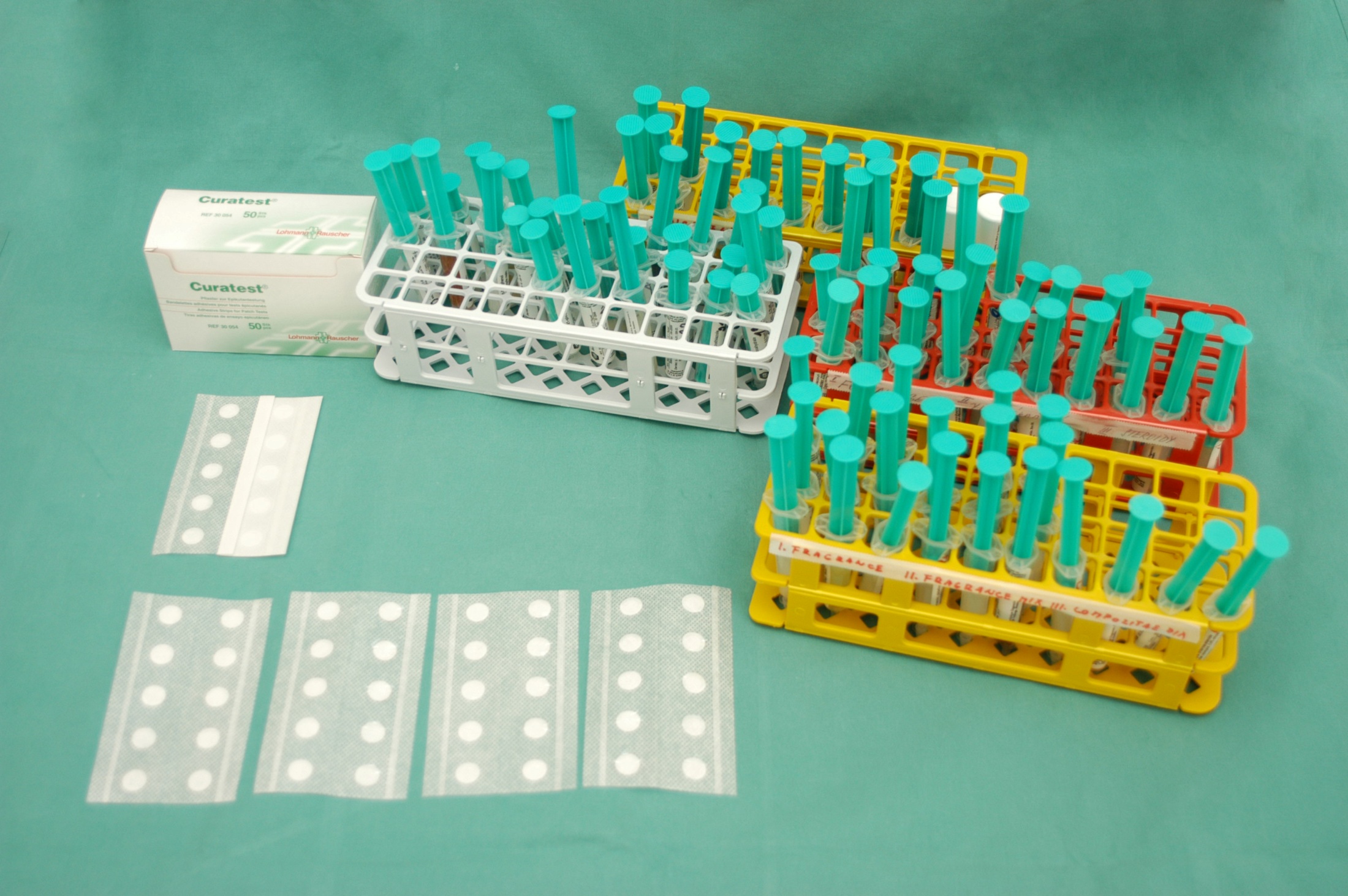 Provedení epikutánních testů
alergologická koncentrace
nedráždivé vehikulum 		           (vazelina, voda, etanol, voda)
testoplast  testovací náplast


Nikdy netestujeme látky neznámého          chemického složení!!!
Místo aplikace  záda
bez projevů ekzému minimálně 2 týdny 
bez projevů akutního ekzému i v jiných lokalizacích 	   falešně pozitivní reakce
	   zhoršení stávajícího onemocnění

Doba aplikace epikutánních testů 							       zpravidla 48 hodin

Odečítání  48, 72, 96 hodin, event. po týdnu
Alergická reakce 	- nepřesné ohraničení
	- ekzémová hromádka
	- svědění

Intenzita alergické reakce       + erytém
	  ++ papulky
	+++ vezikulky
	++++ vezikulky a mokvání

Toxická reakce 	- přesné ohraničení
	- erytém, bula, nekróza
	- pálení, bolest
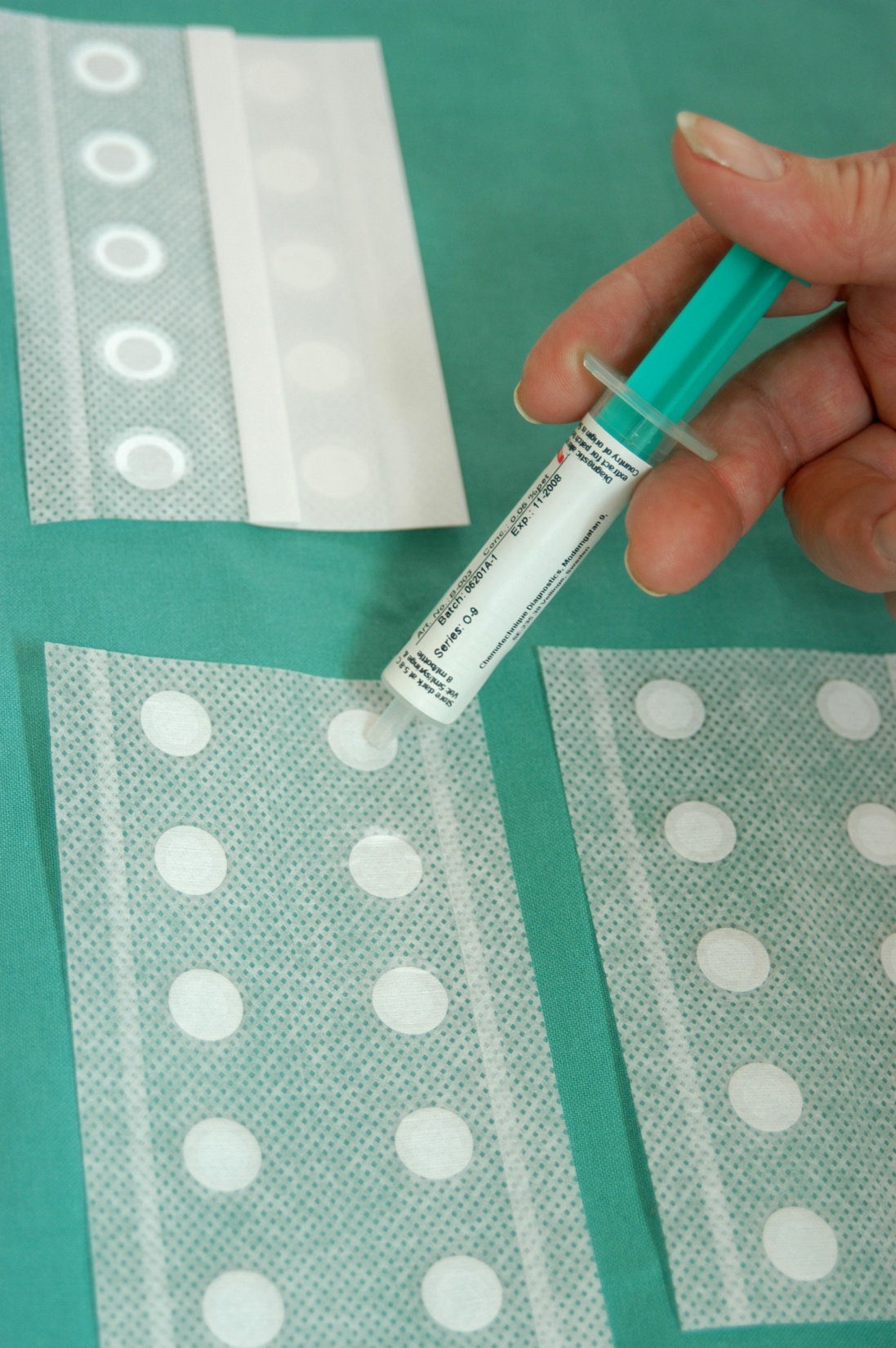 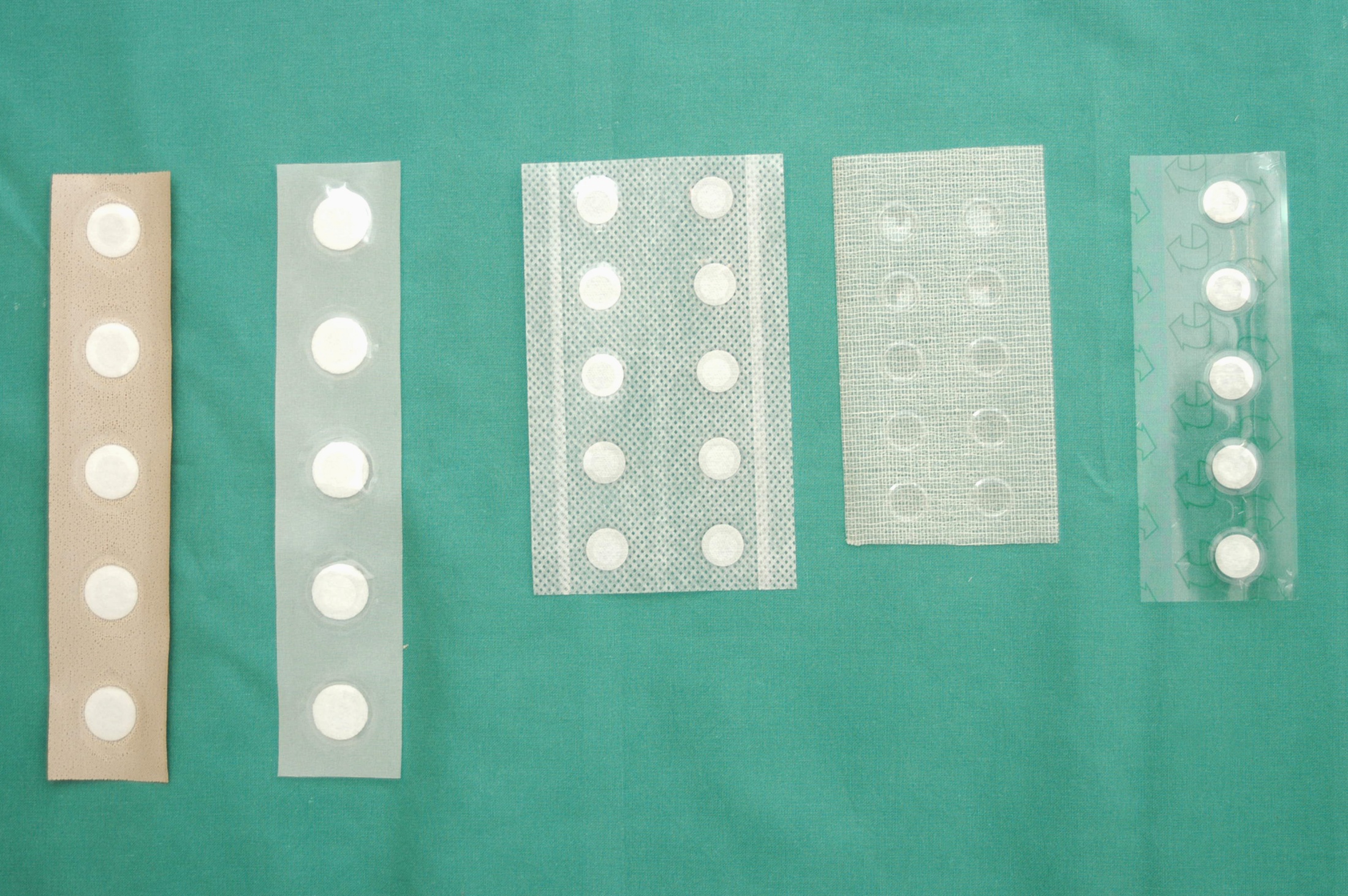 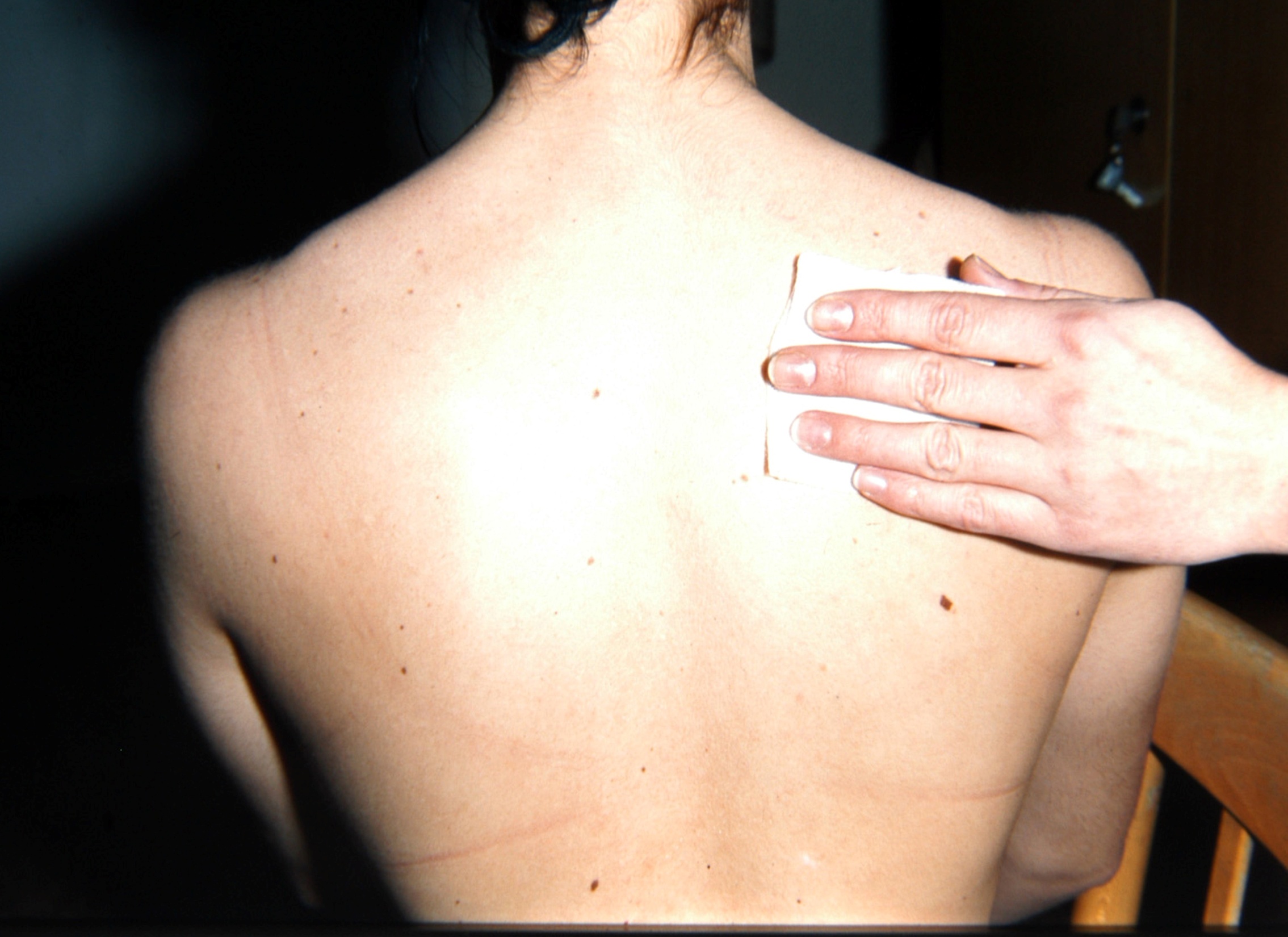 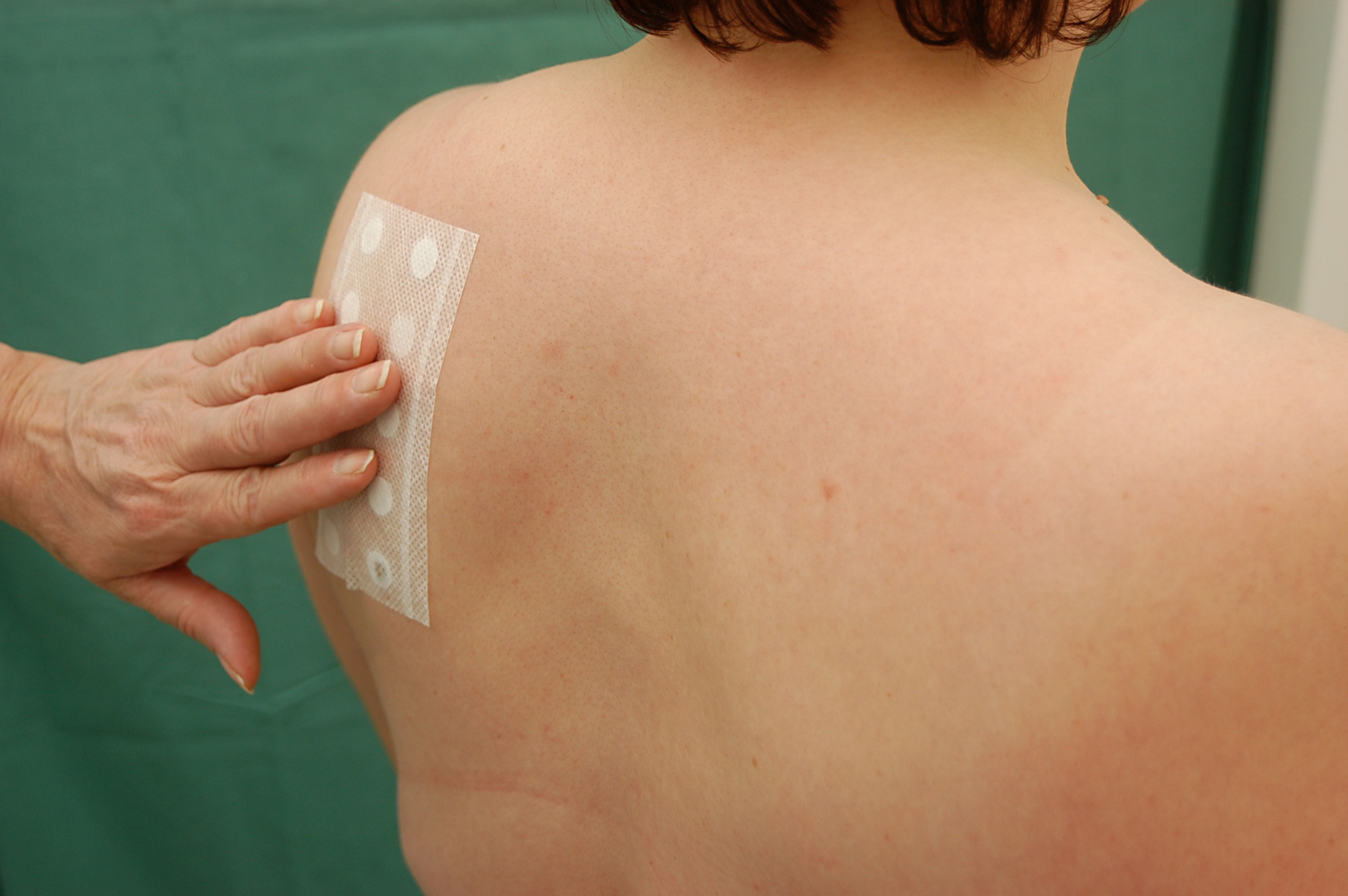 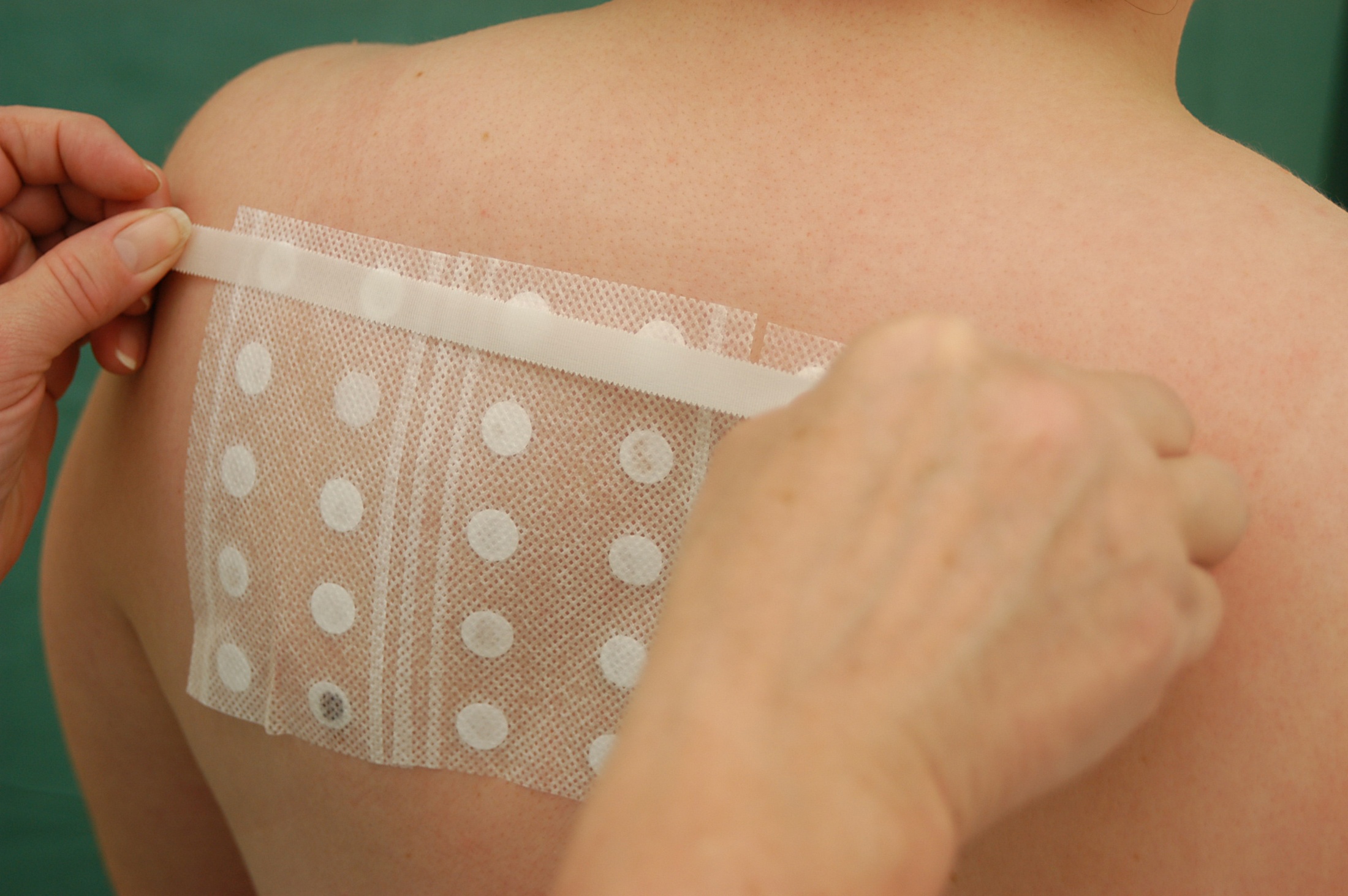 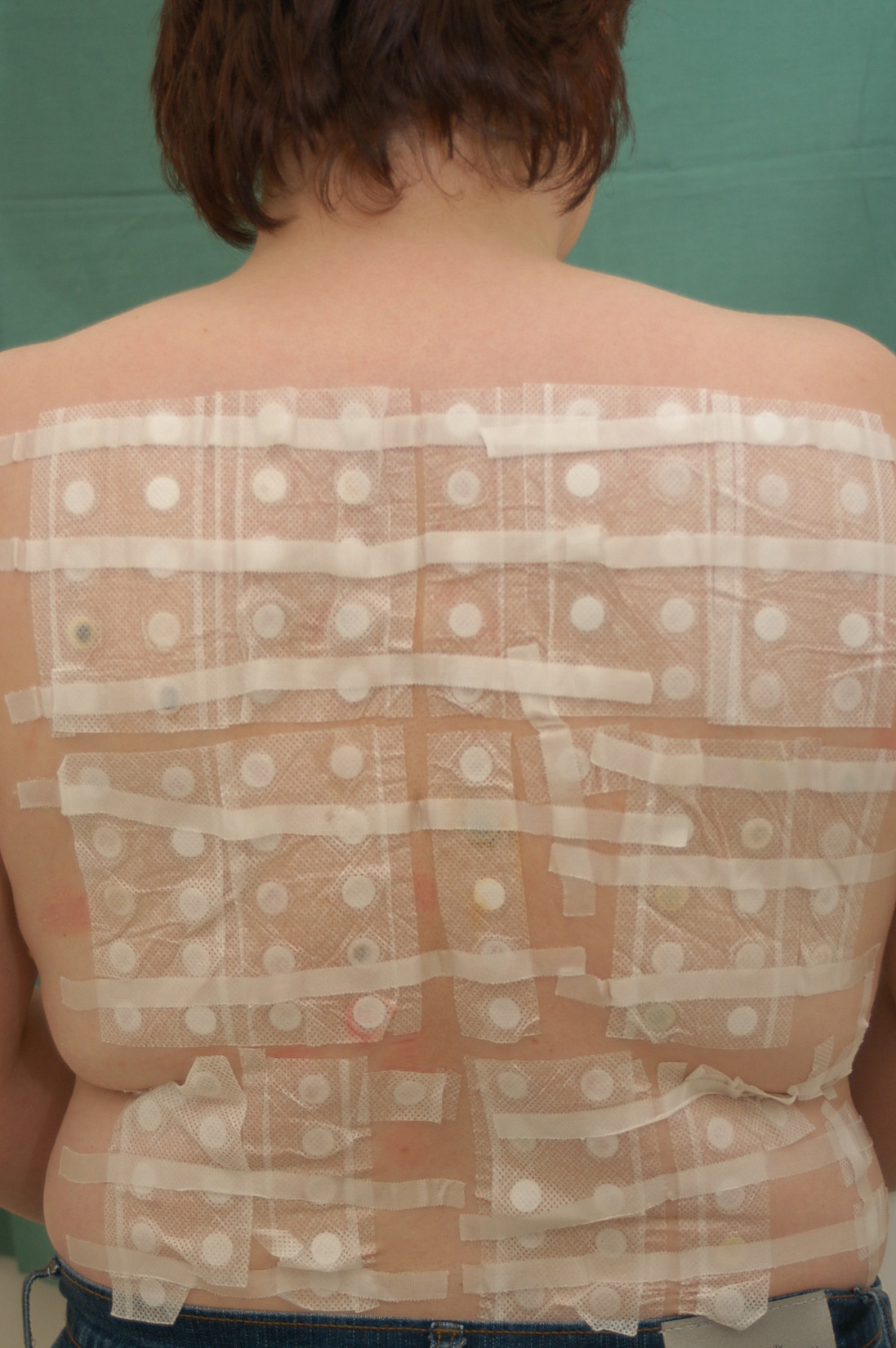 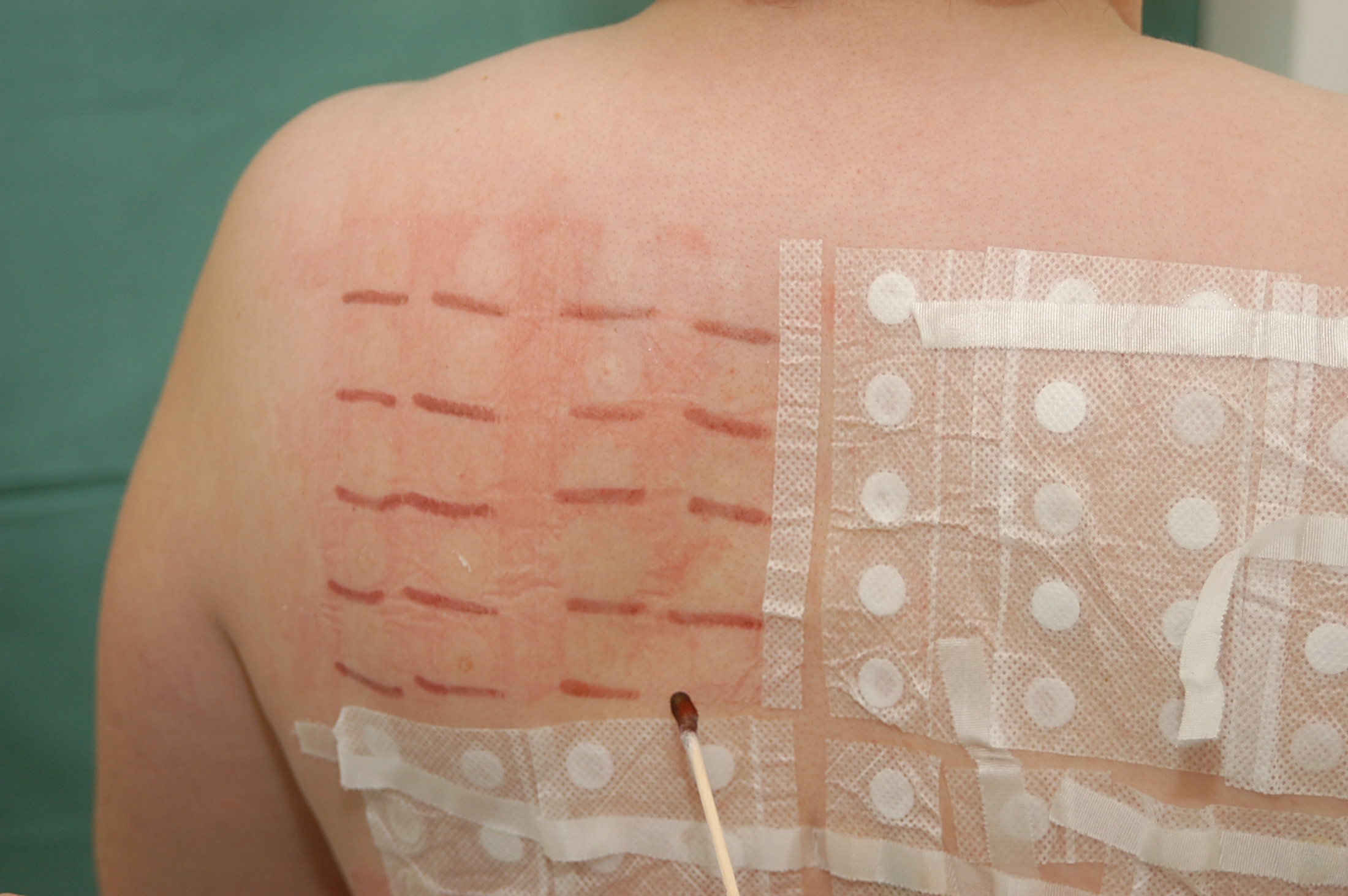 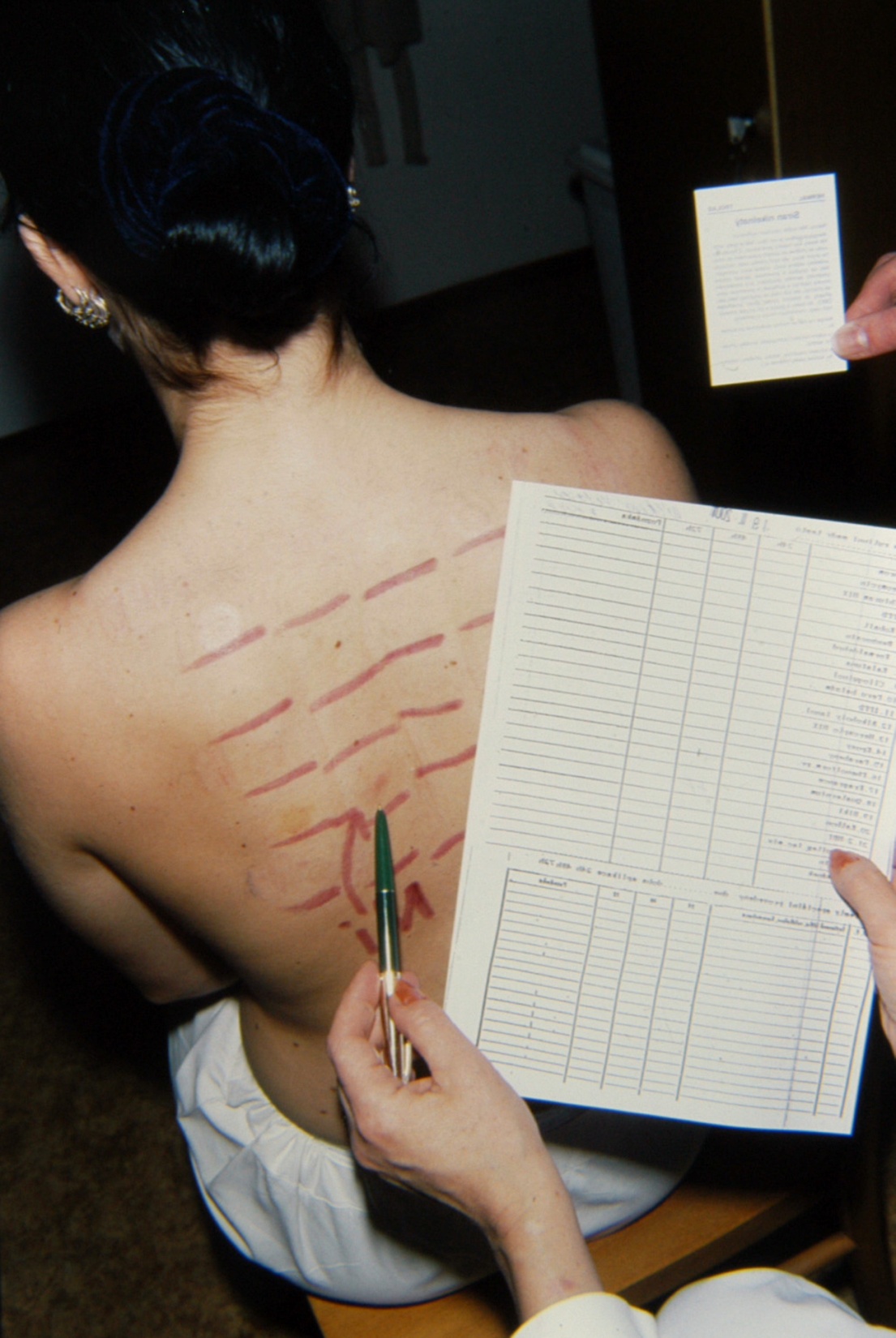 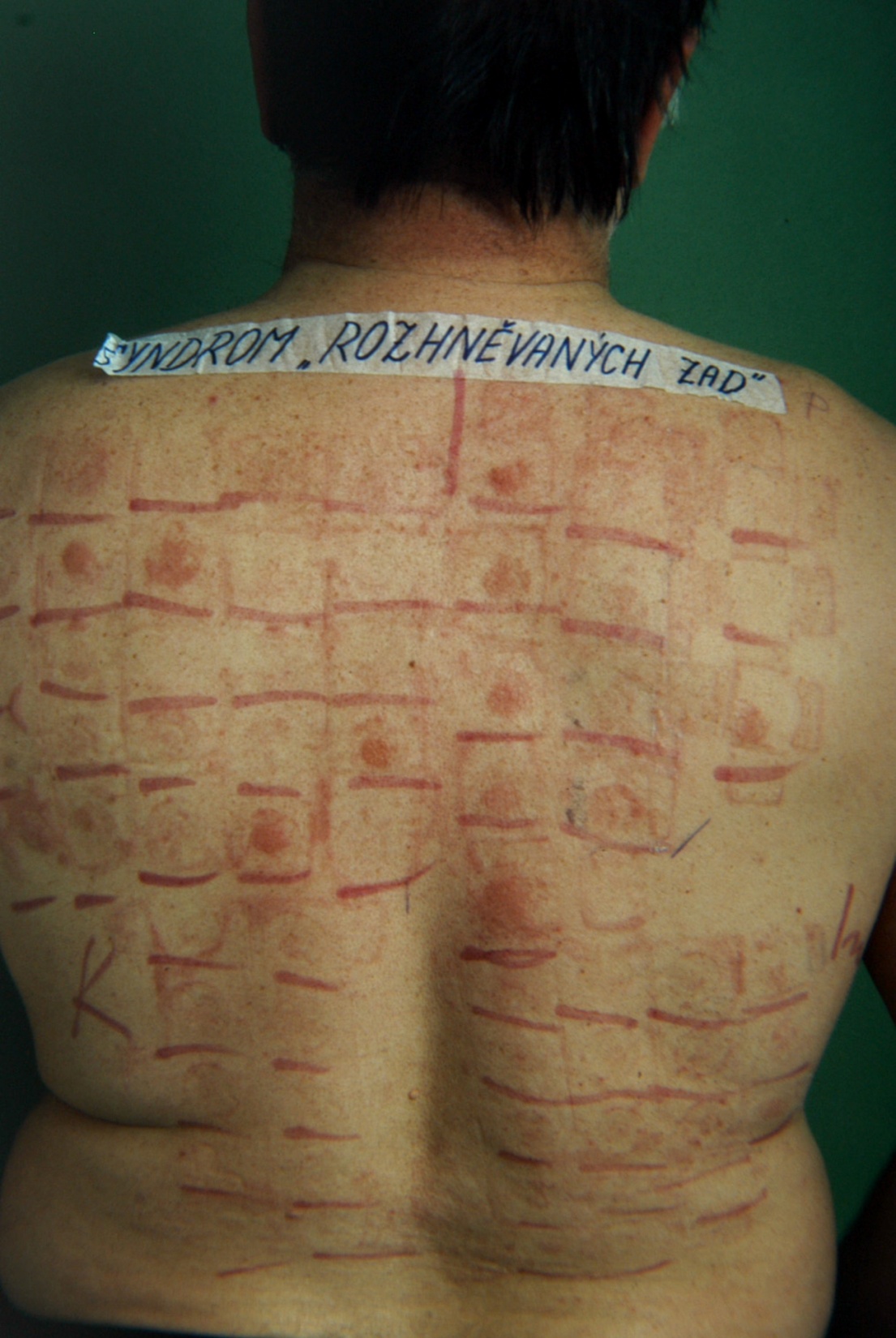 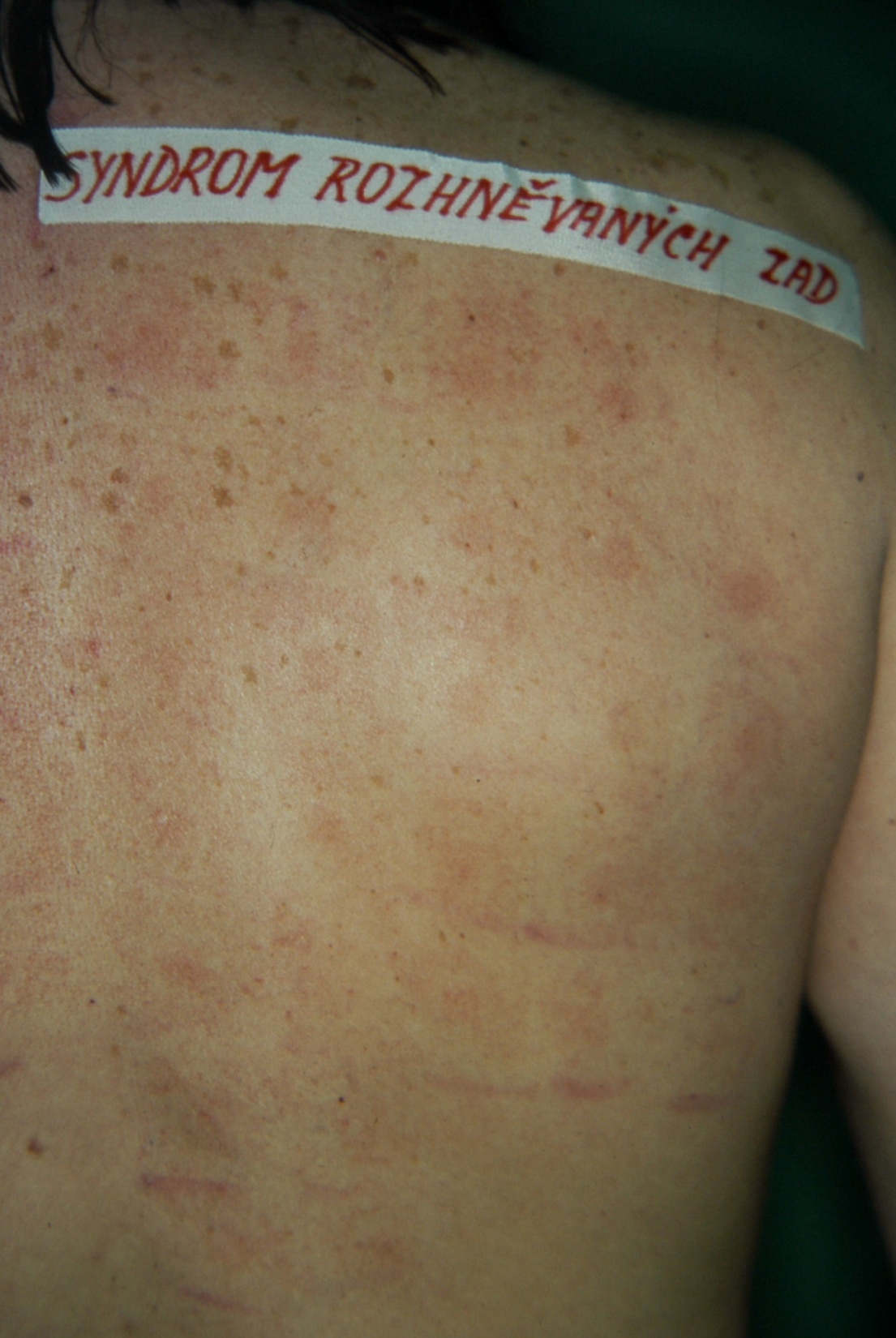 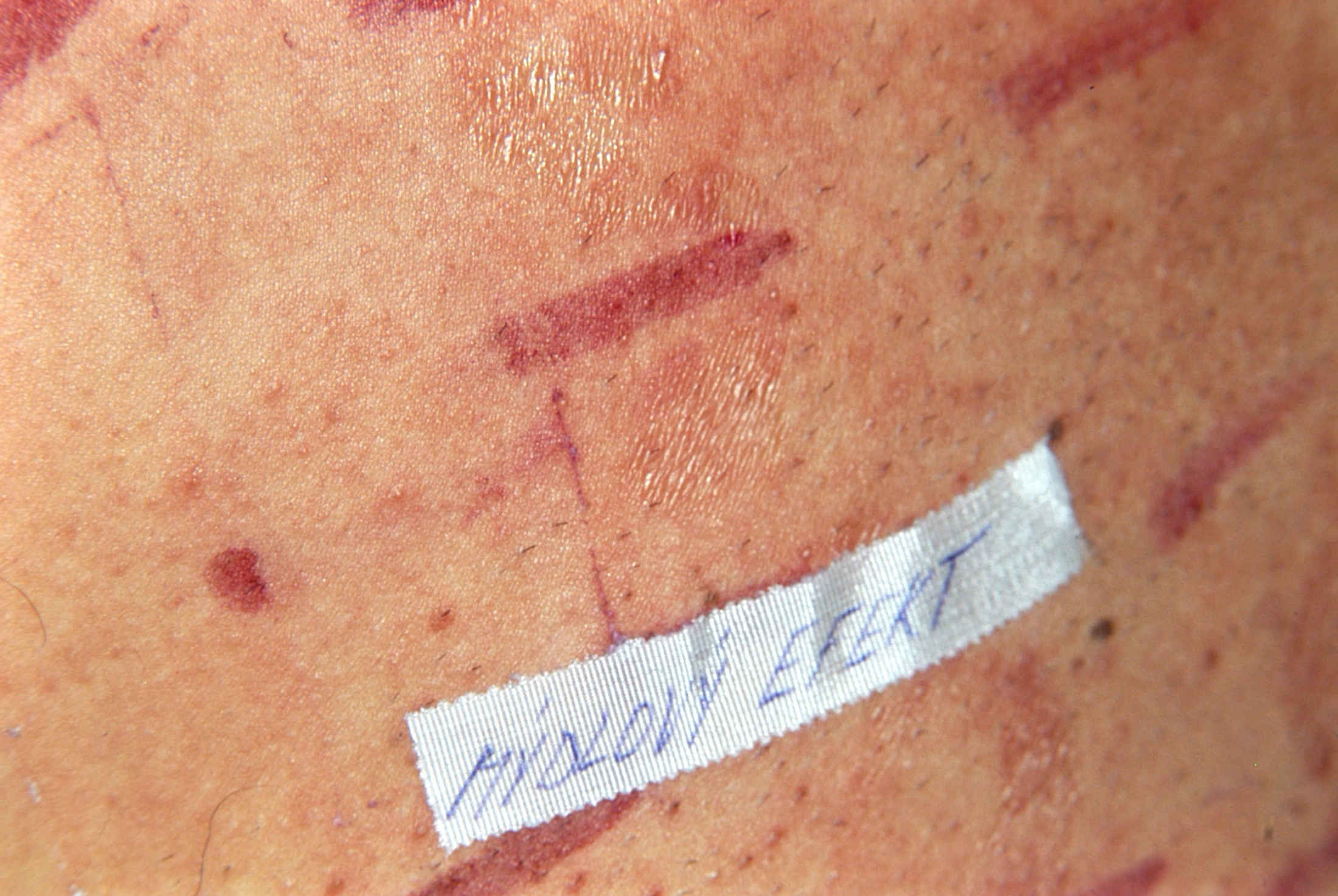 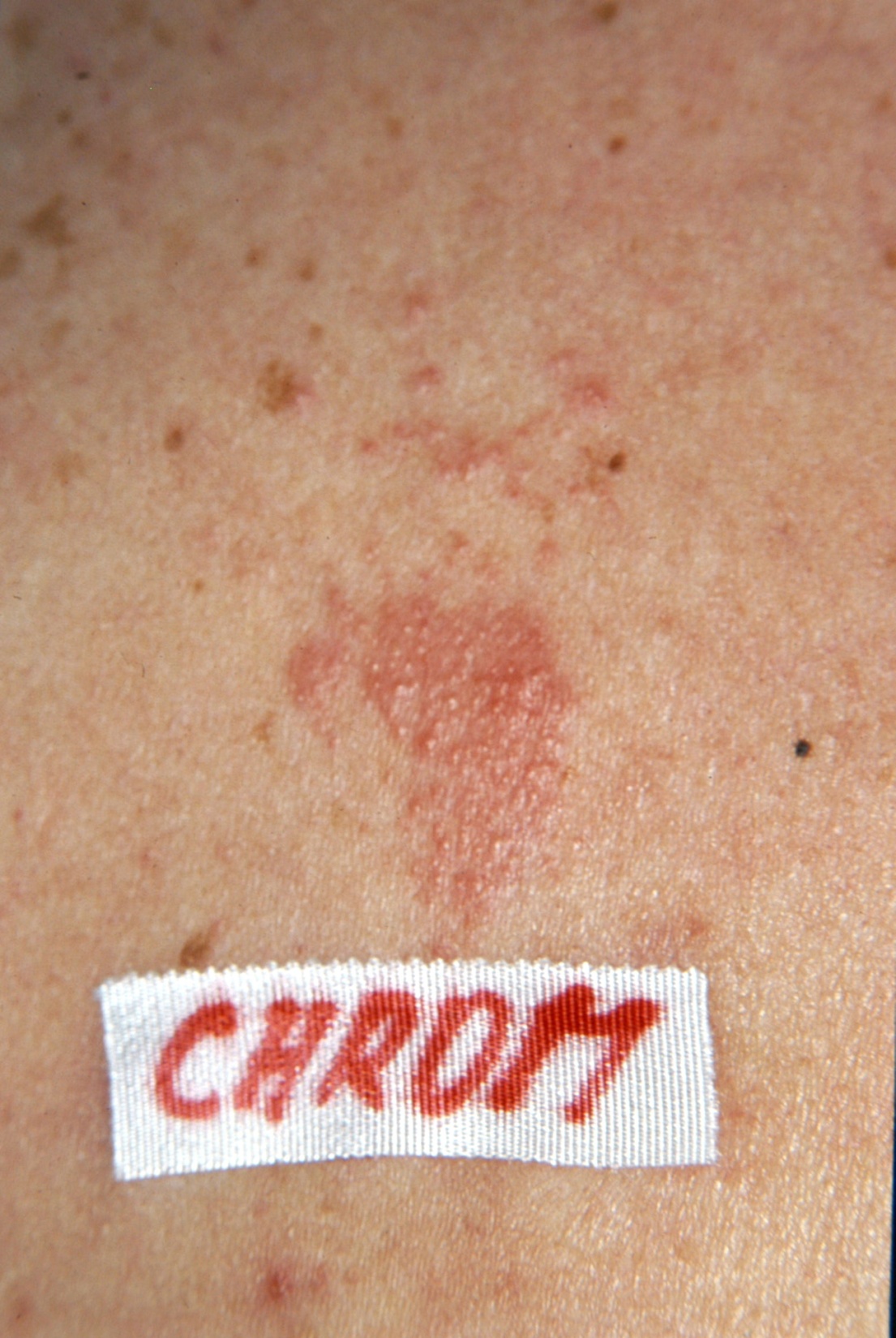 obruby brýlí
prsten
Eczema contactum – nikl
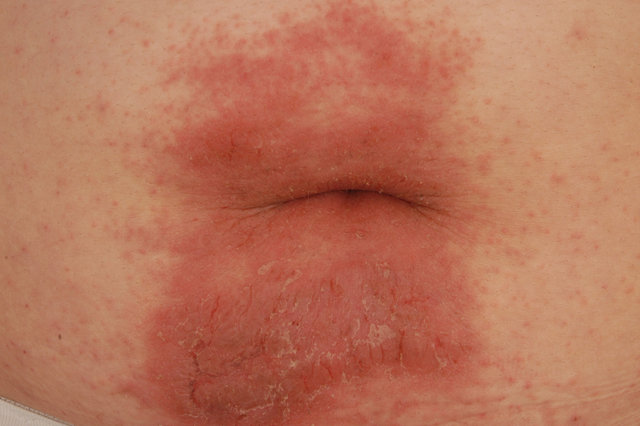 knoflík riflí
hodinky – přezka
Eczema contactum – nikl
mince (pokladní)
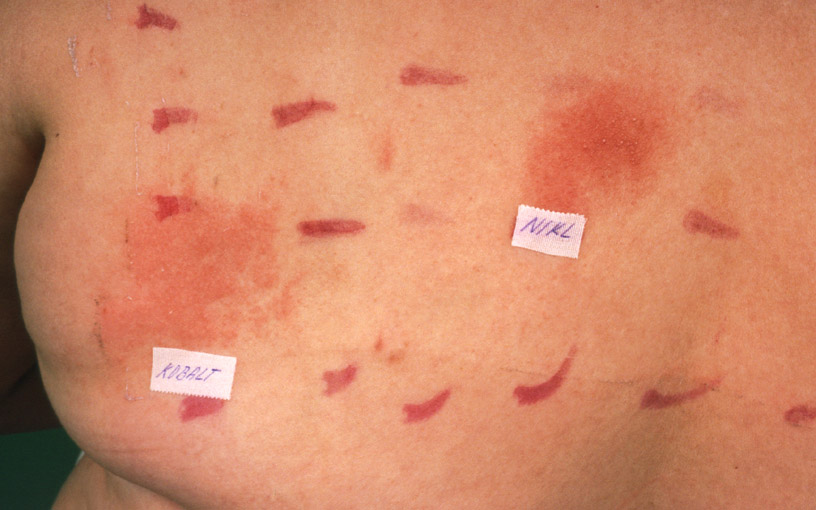 Stopy niklu obráběcí kapaliny          (obráběč kovů) – atopická baze
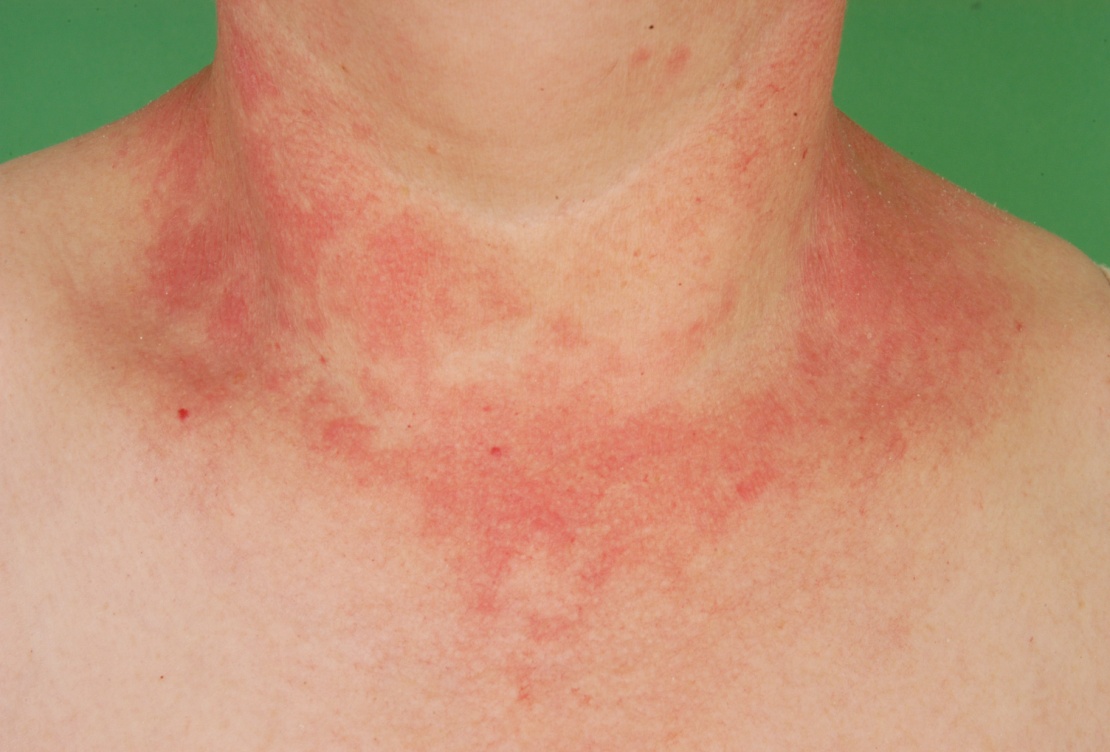 Eczema contactum – chrom                    (cement) – zedník
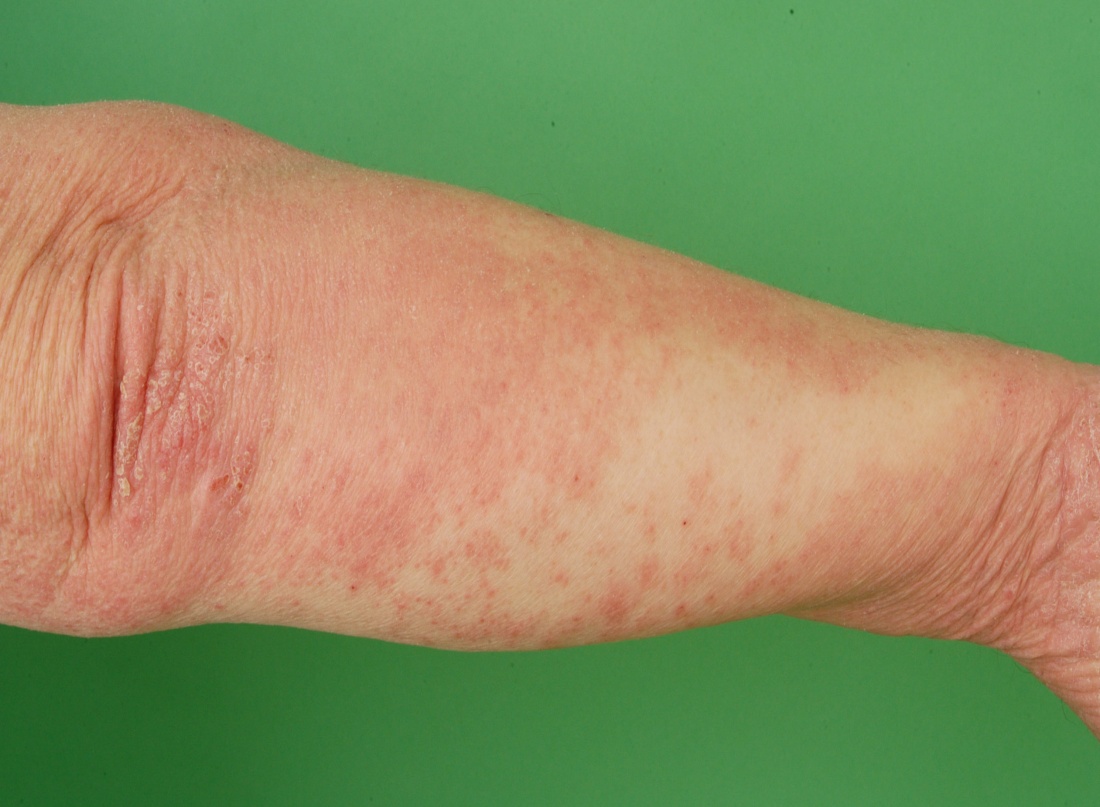 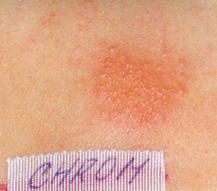 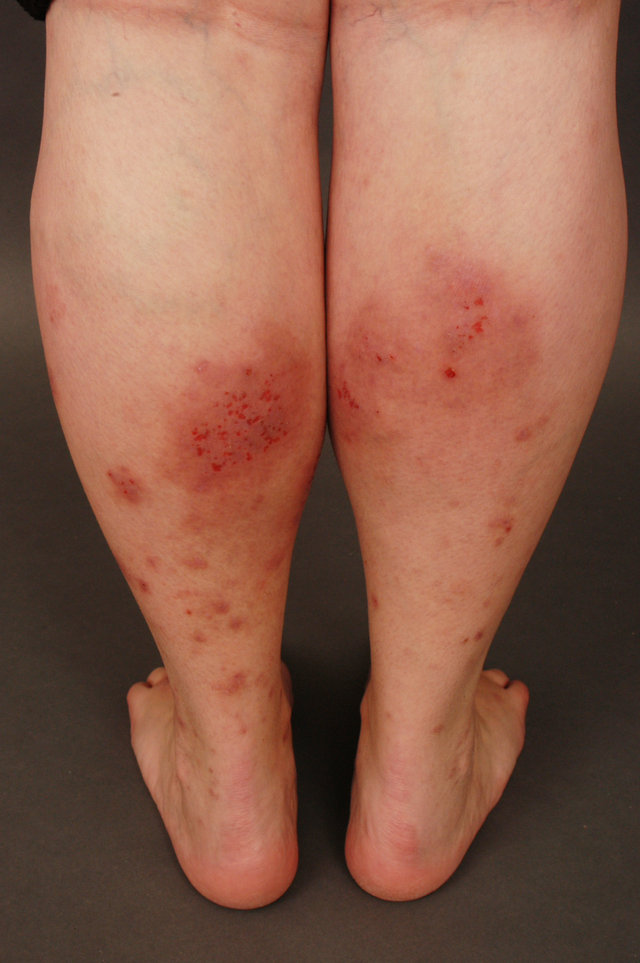 Eczema contactum – chrom                         – pracovní obuv
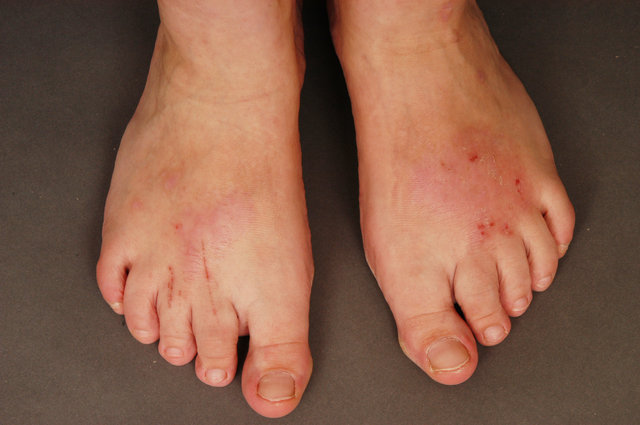 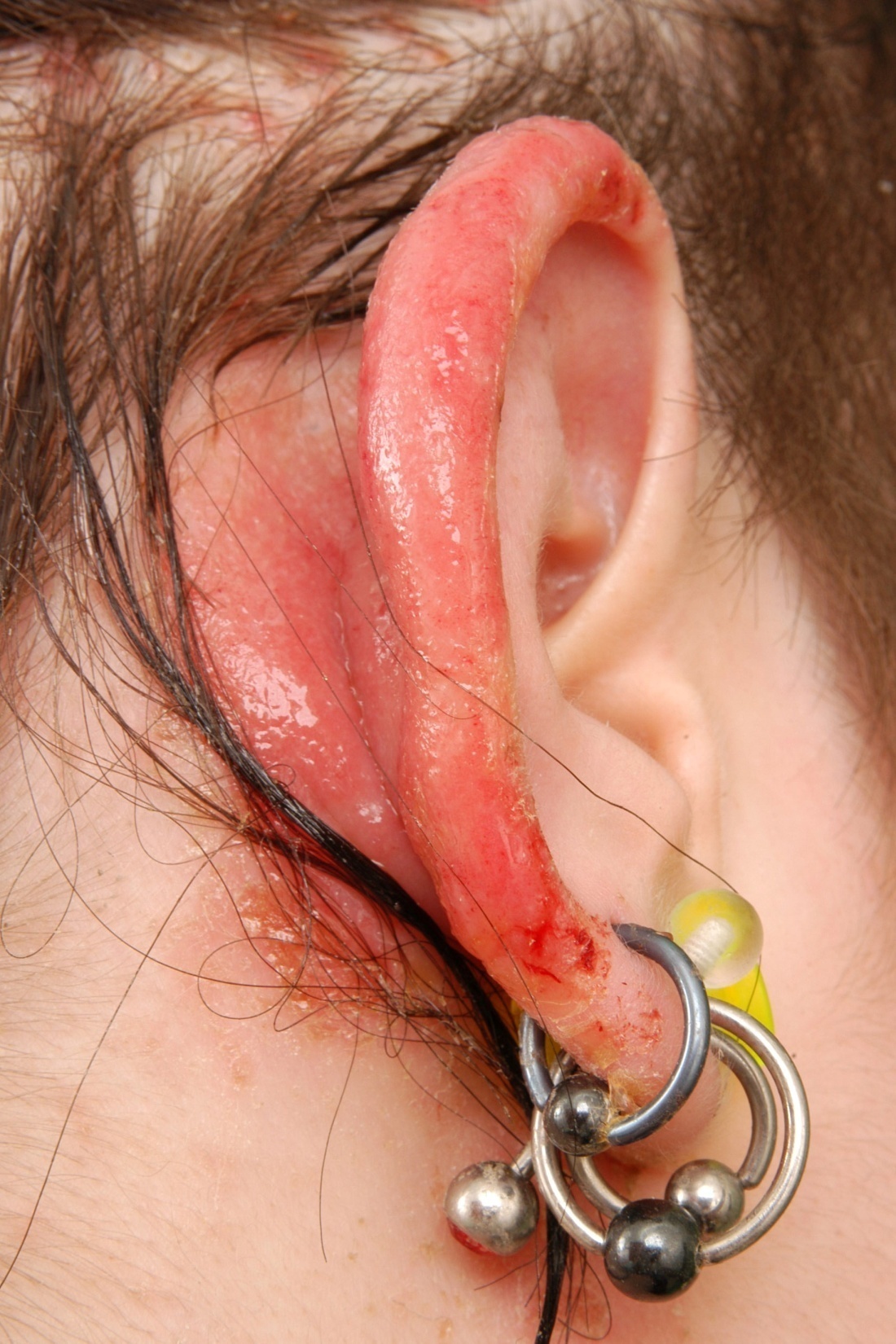 Eczema contactum – kobalt + nikl
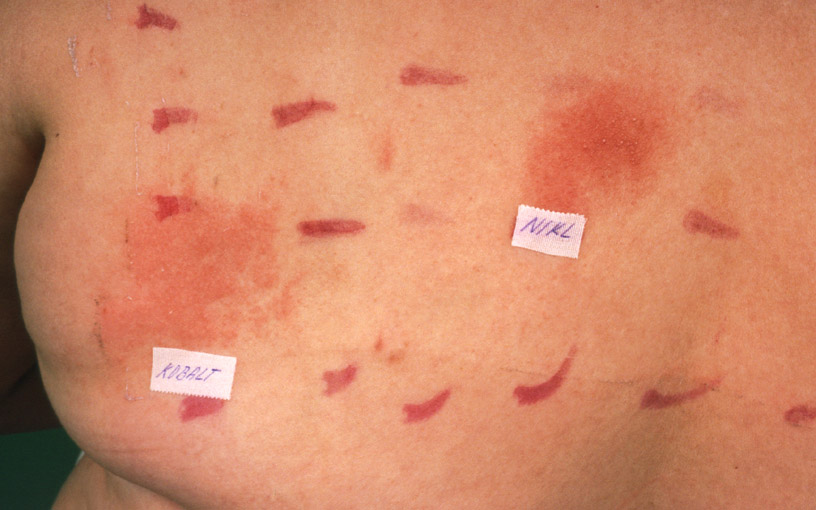 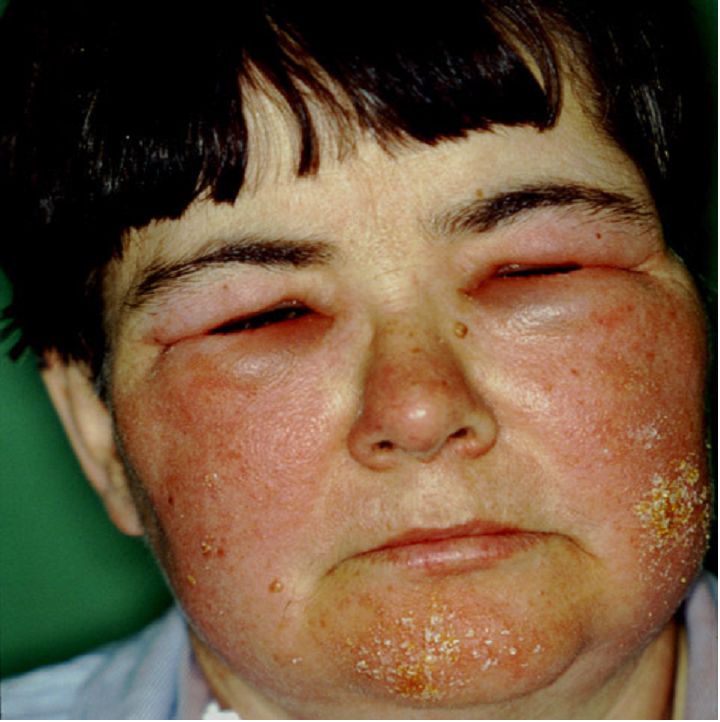 Eczema contactum                      – formaldehyd                             a Quaternium-15                              (kosmetické přípravky)
impetiginizace
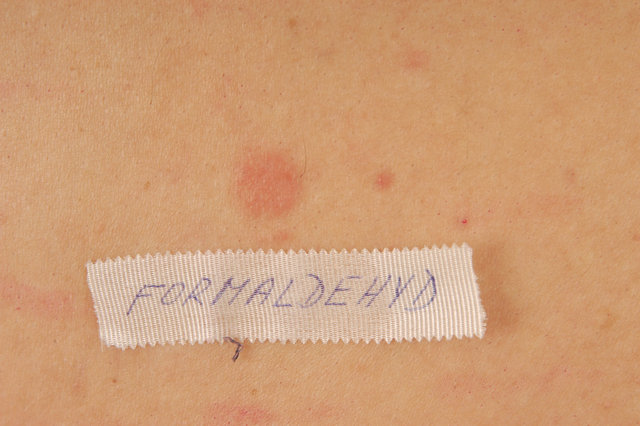 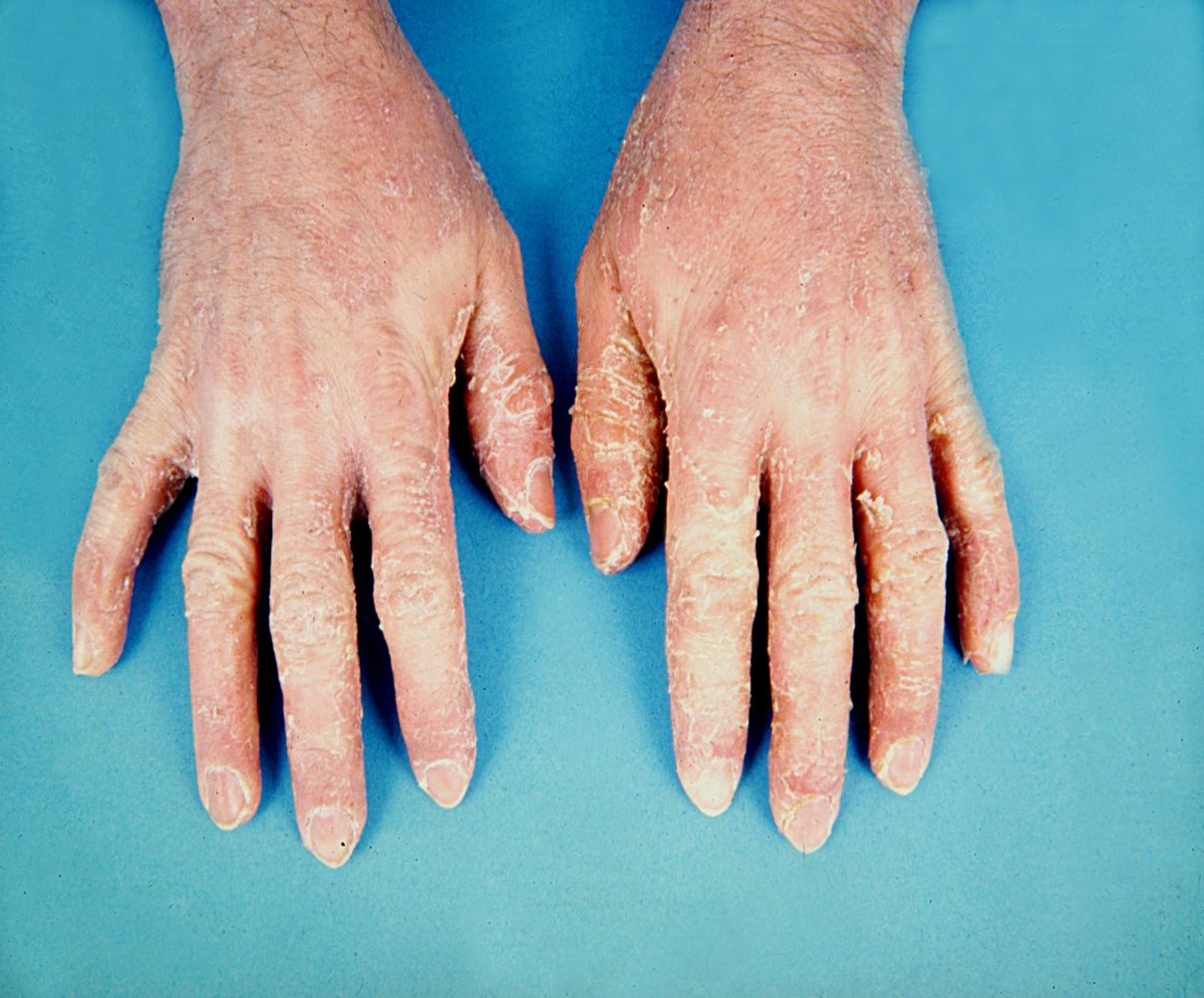 Eczema contactum – guma hadice (antioxidant IPPD) – obráběč kovů           – atopická baze
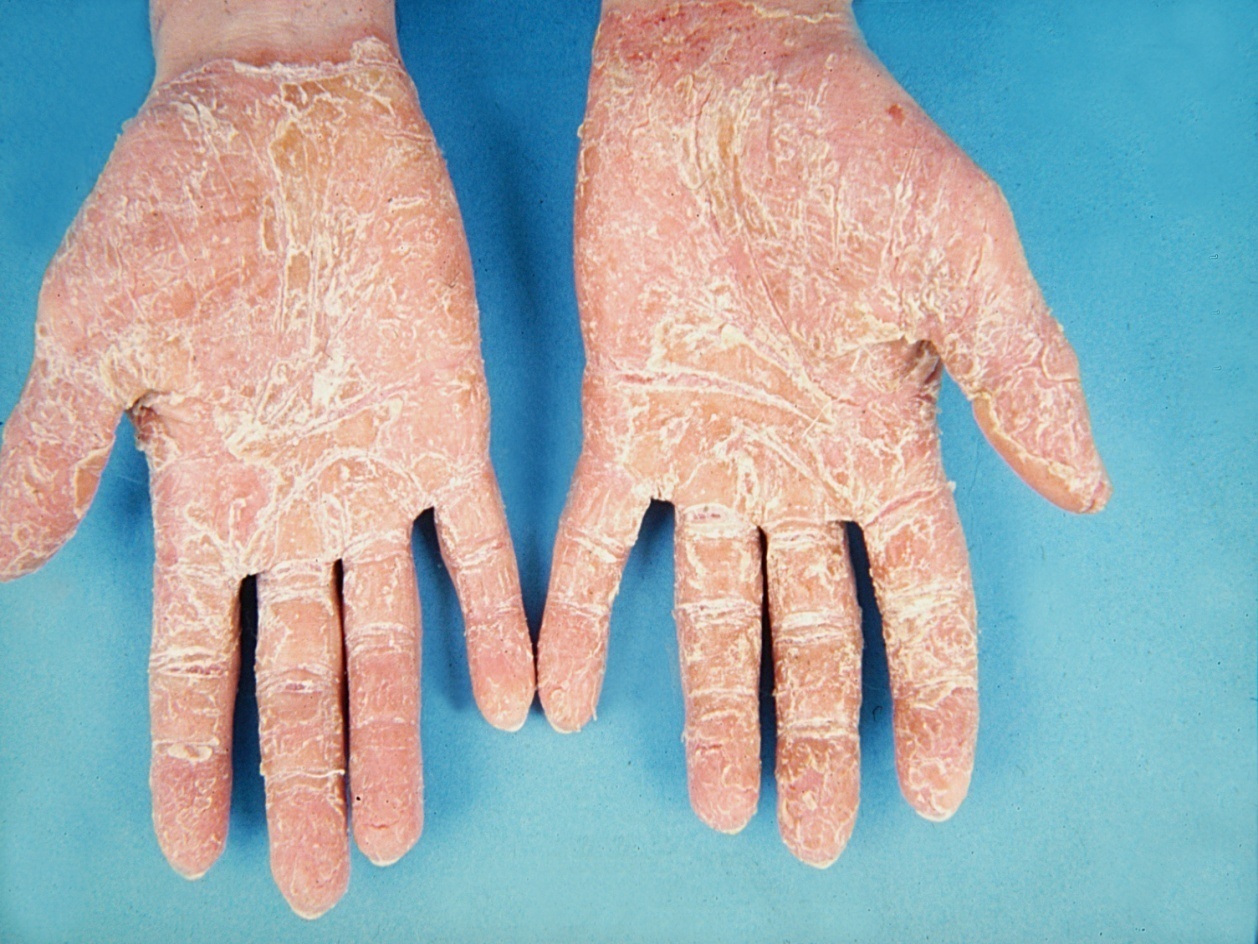 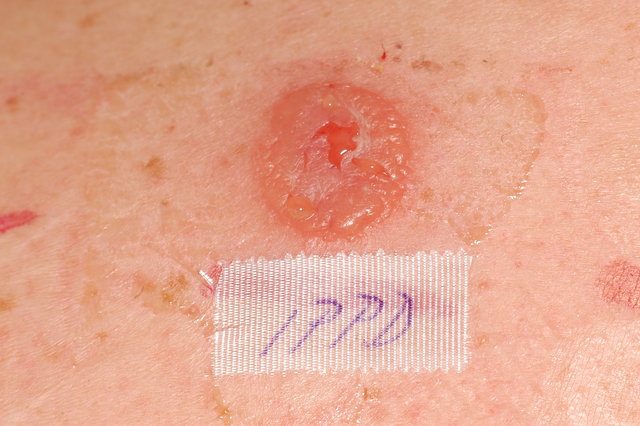 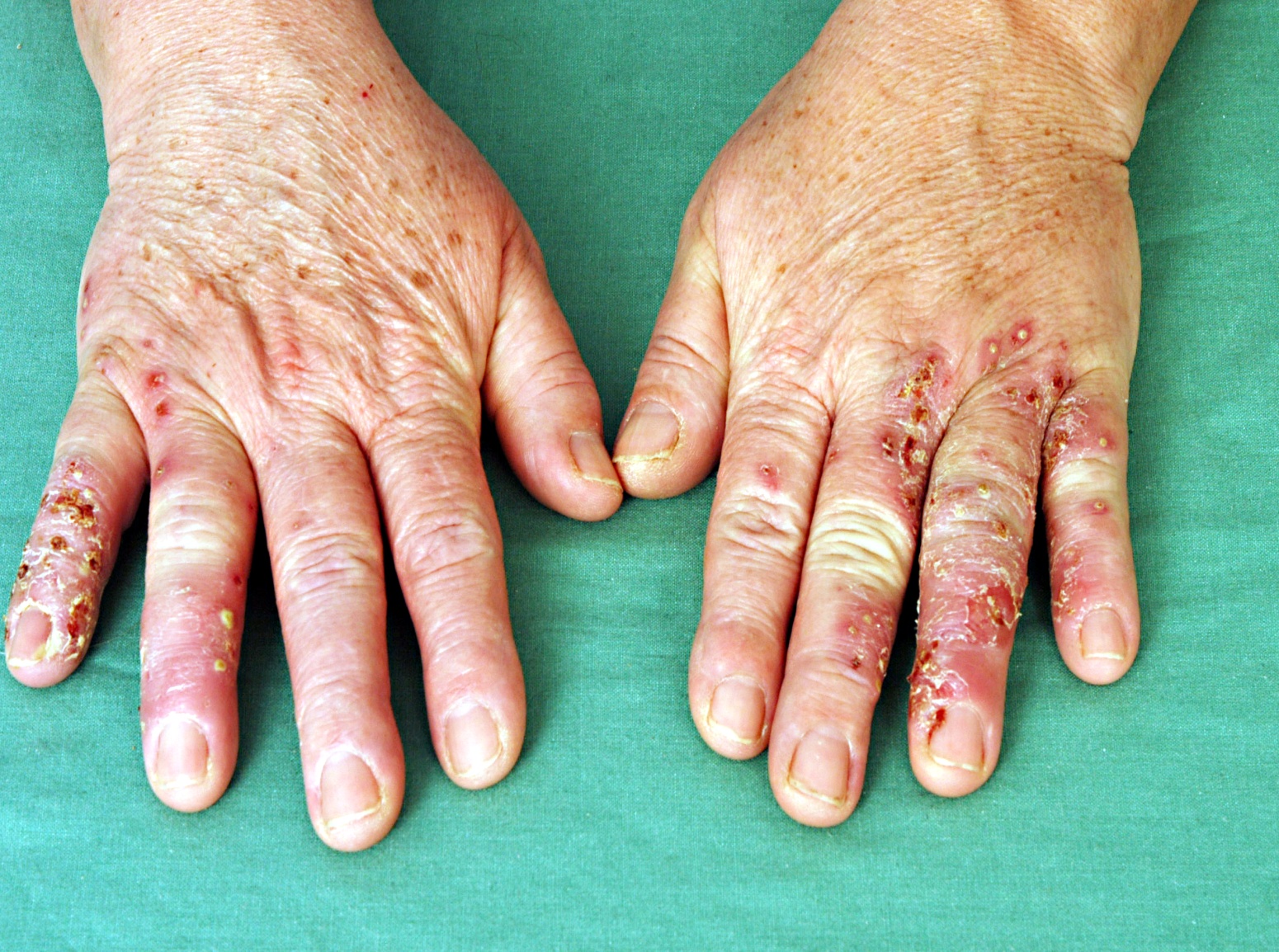 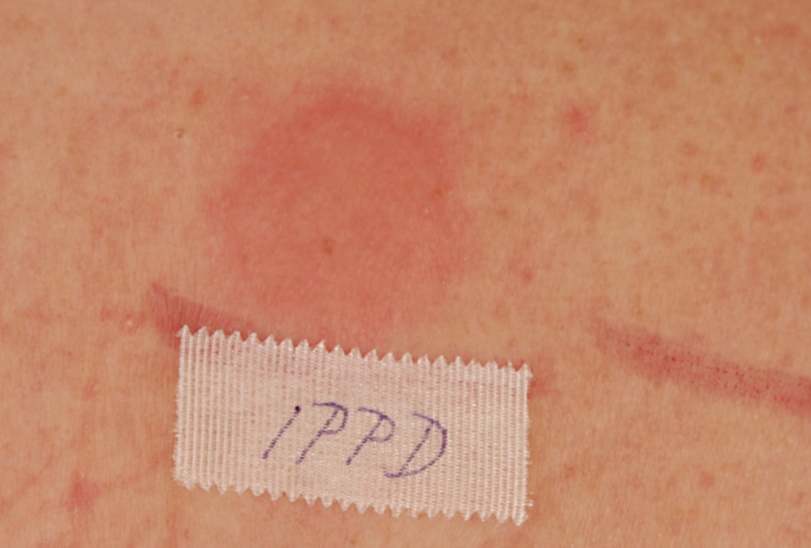 Eczema contactum – guma hadice (antioxidant IPPD)                   – obráběč kovů
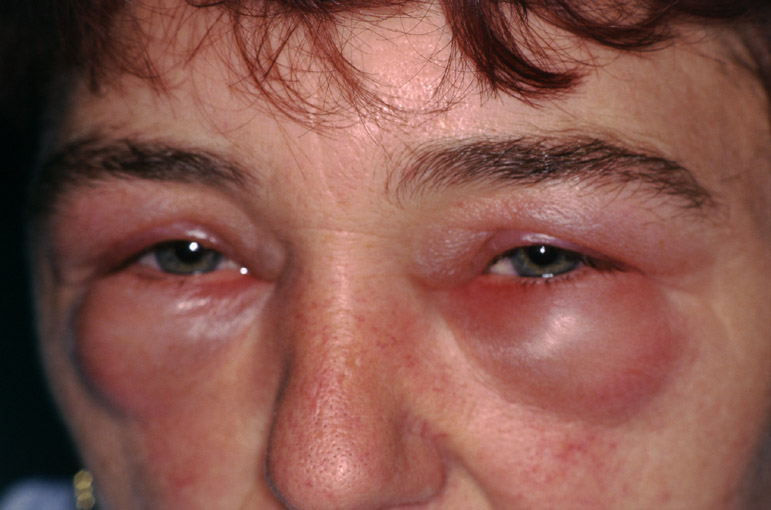 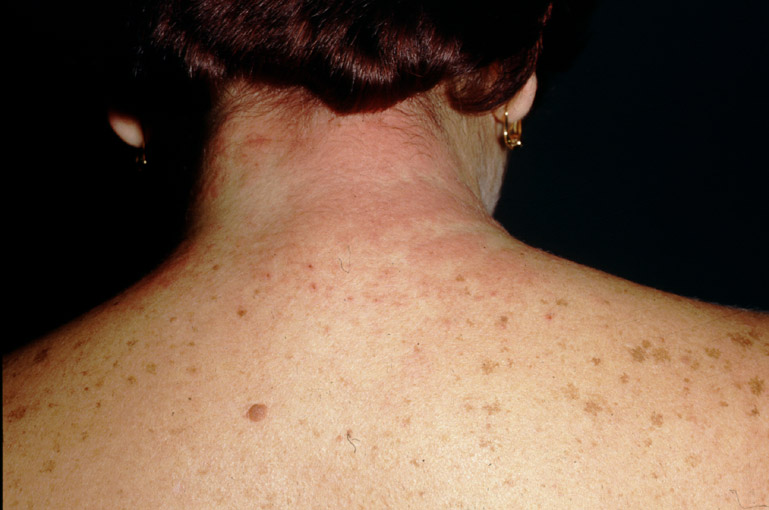 Eczema contactum – PPD – barva na vlasy
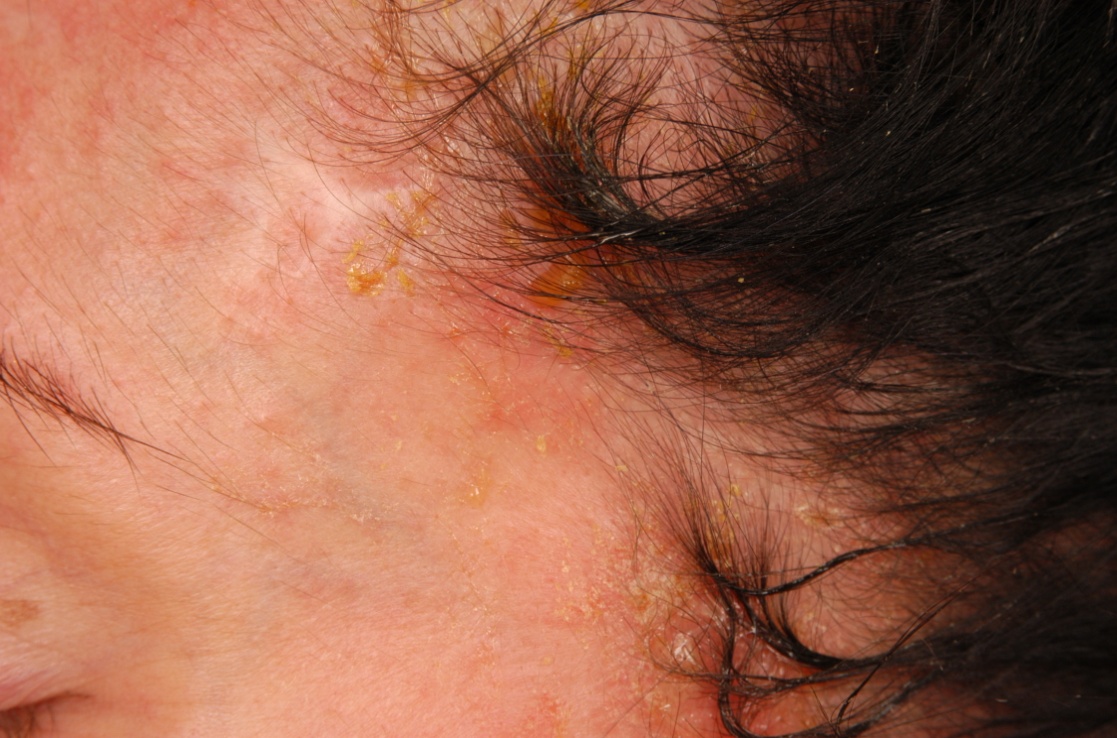 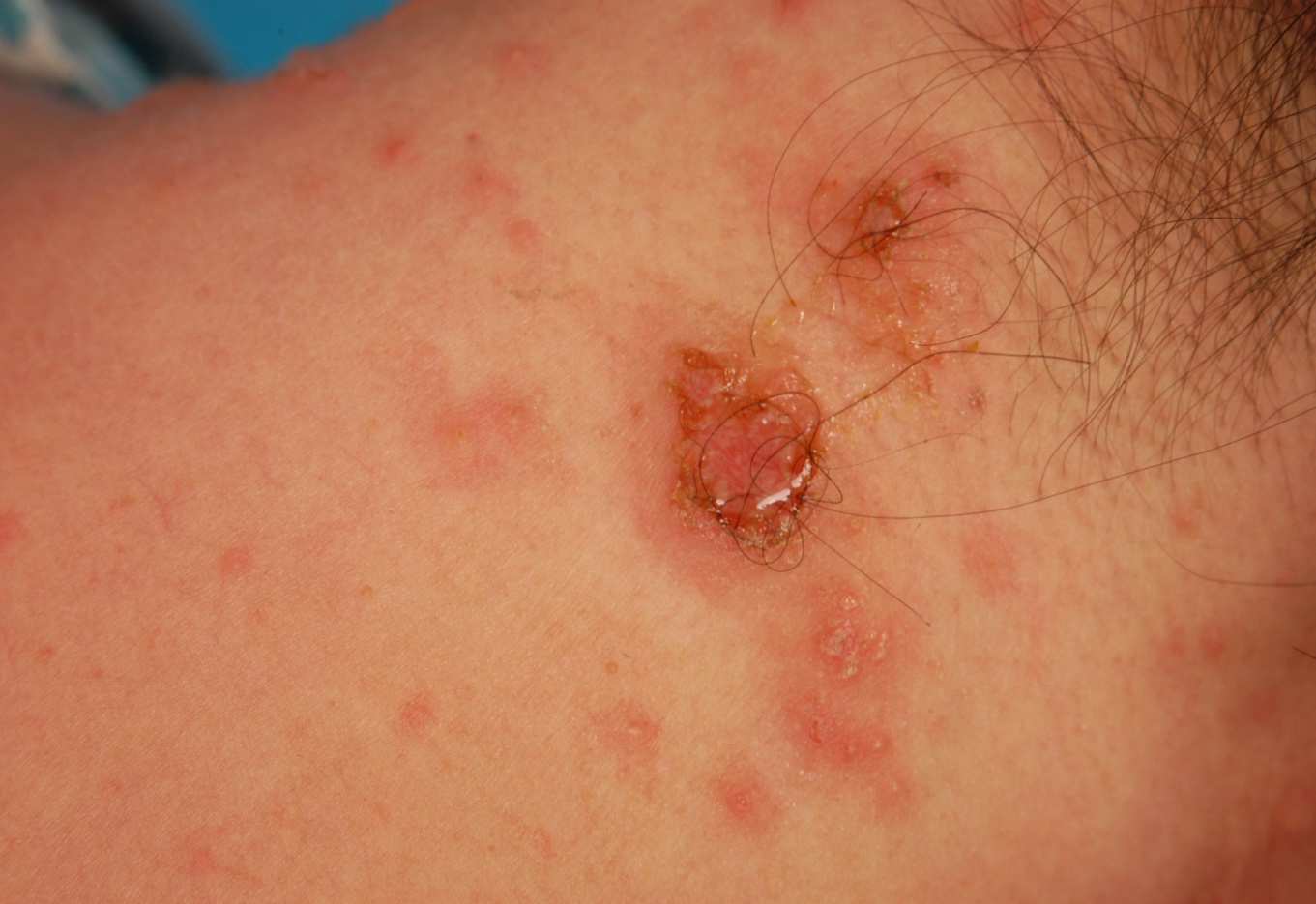 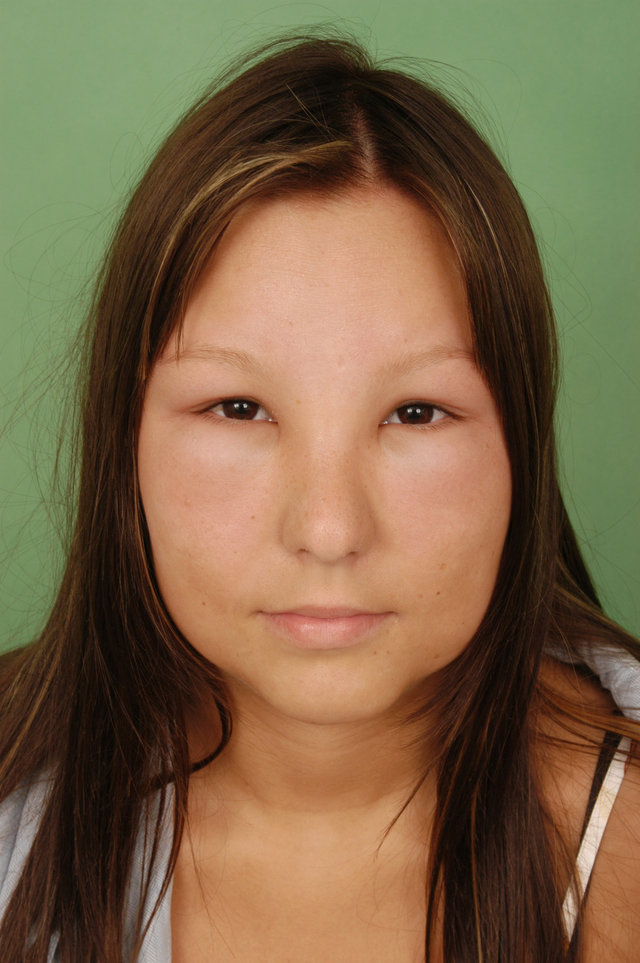 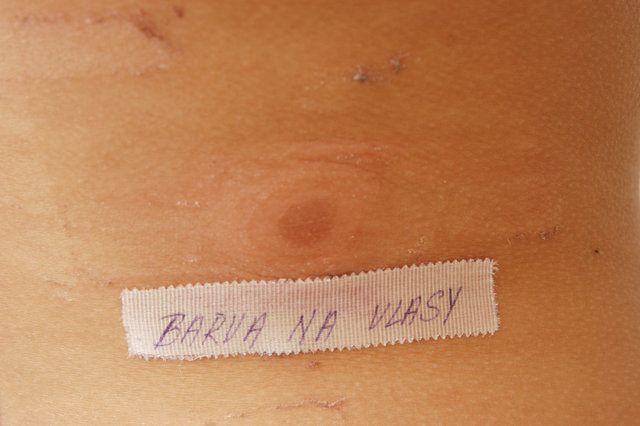 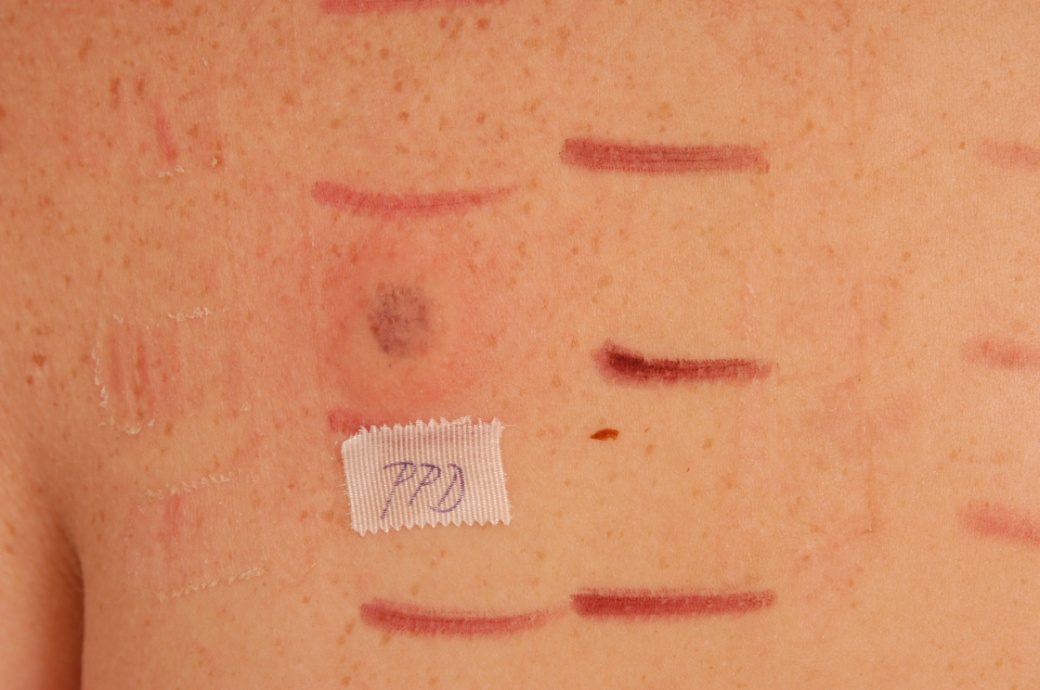 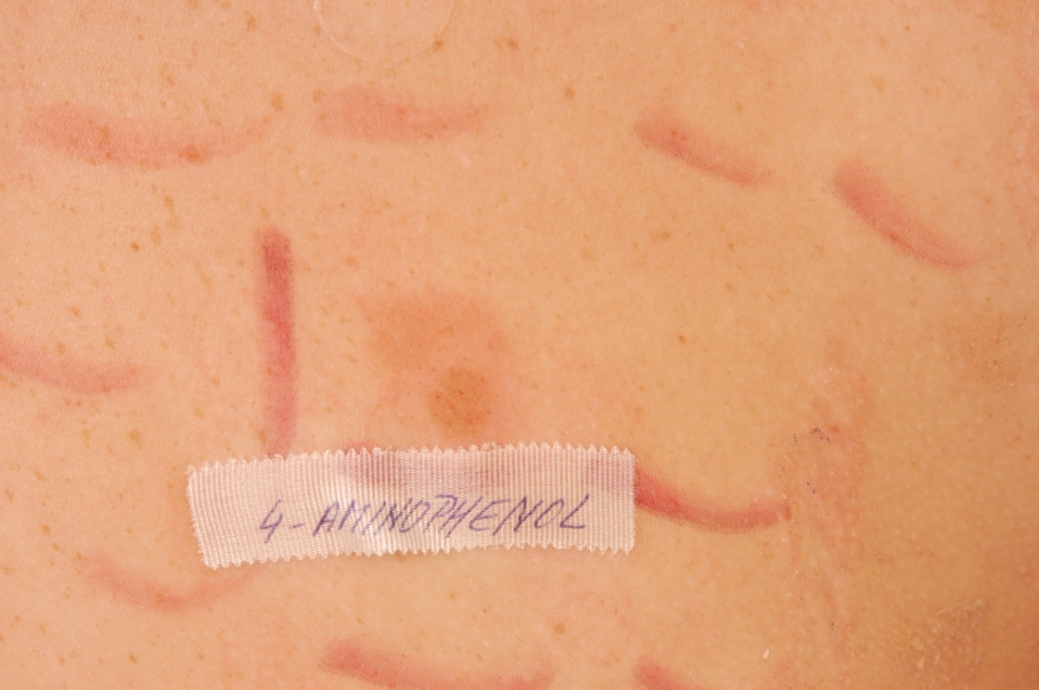 Eczema contactum – PPD, 4-aminofenol – barva na vlasy
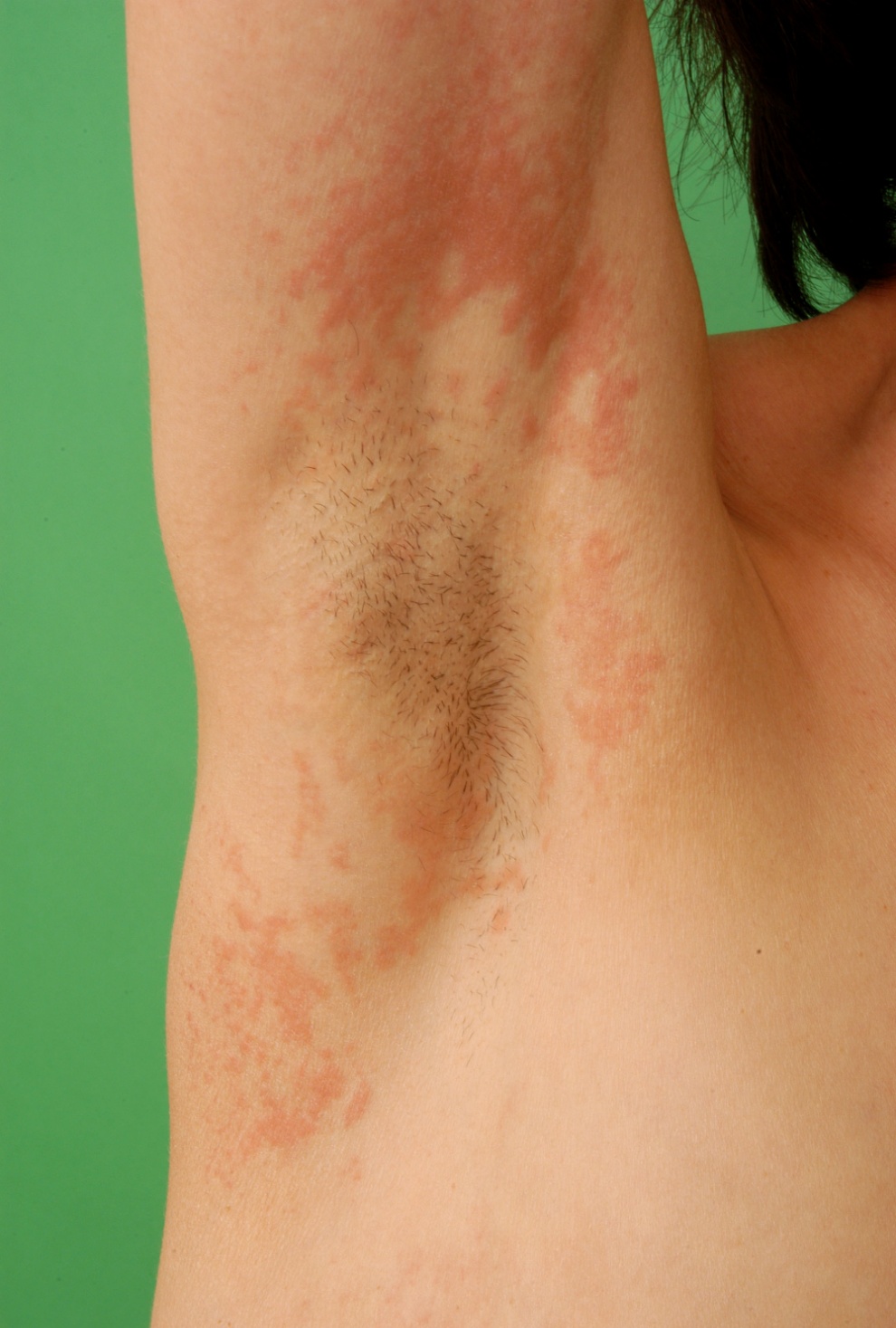 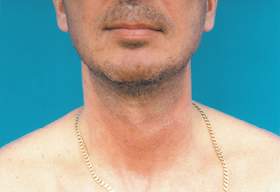 voda po holení
Eczema contactum – fragrance-mix
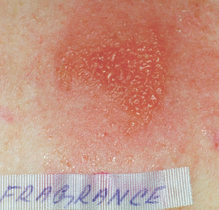 antiperspirant
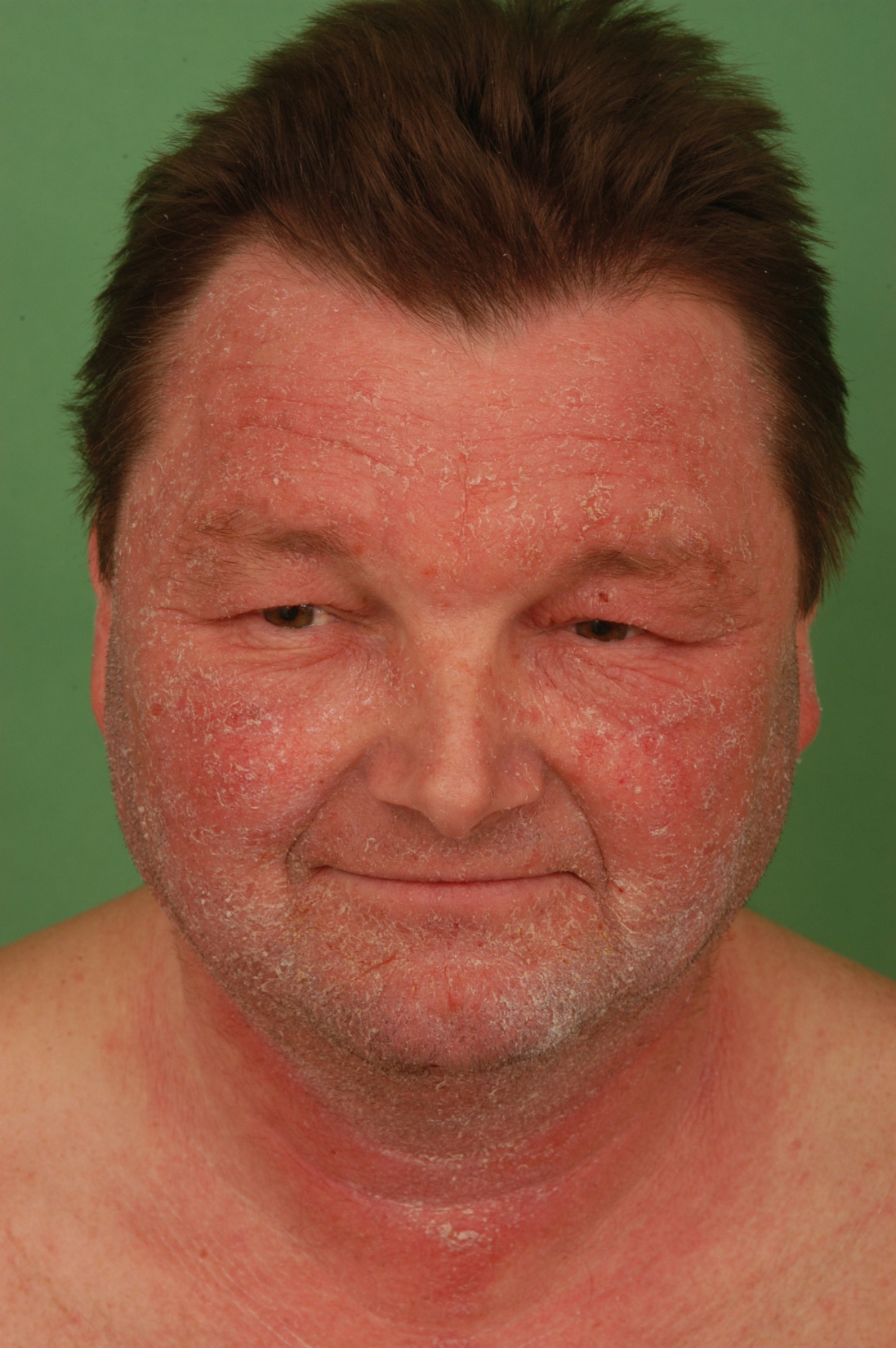 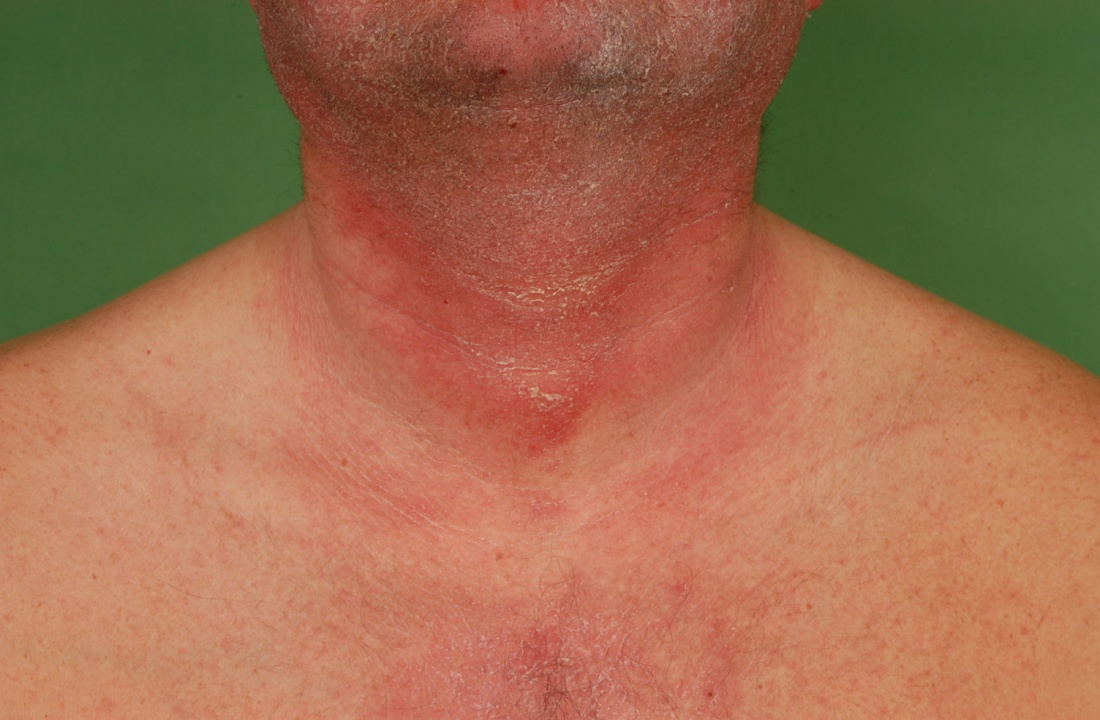 Eczema contactum – fragrance                               (voda po holení)
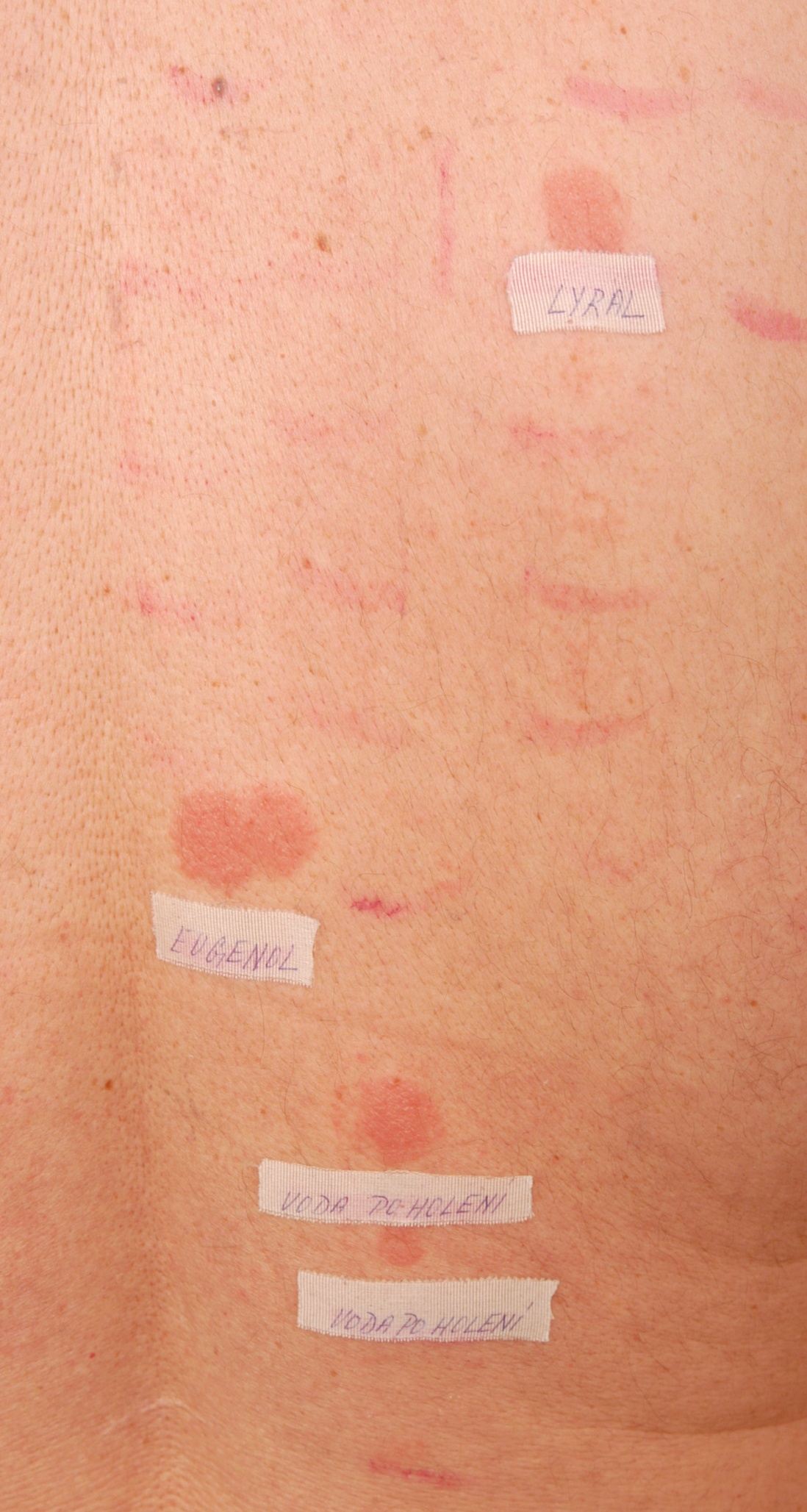 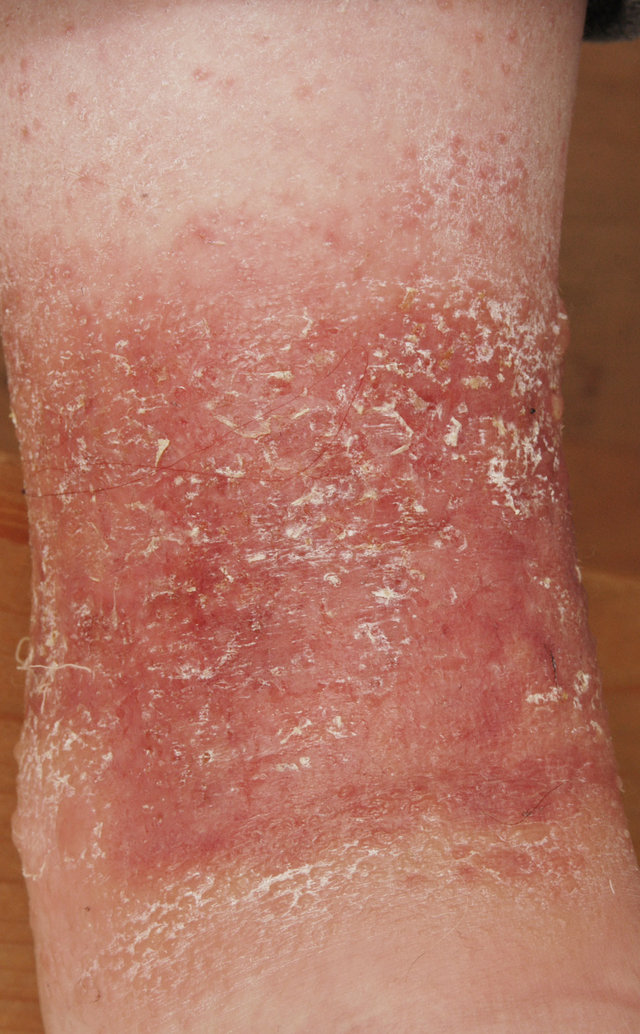 Eczema contactum – peru balzám, tea tree, levandulový, eukalyptový, rozmarýnový                a jalovcový olej, borový a smrkový extrakt, fragrance-mix II, kalafuna, limonen, alkoholes adipis lanae, nikl (přípravky lidového léčitelství, přípravky farmaceutické, přezka hodinek) – atopická baze
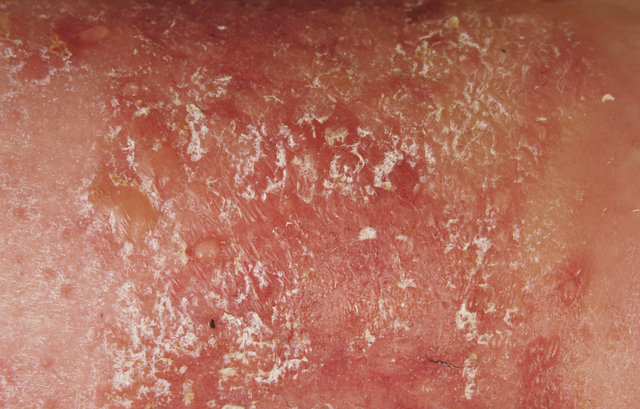 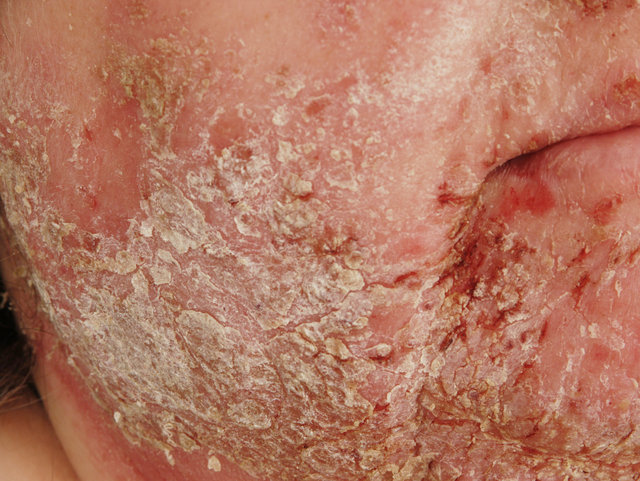 Eczema atopicum et contactum 
–  extr. Chamomillae (farmaceutické      a kosmetické přípravky)                            – impetiginizace
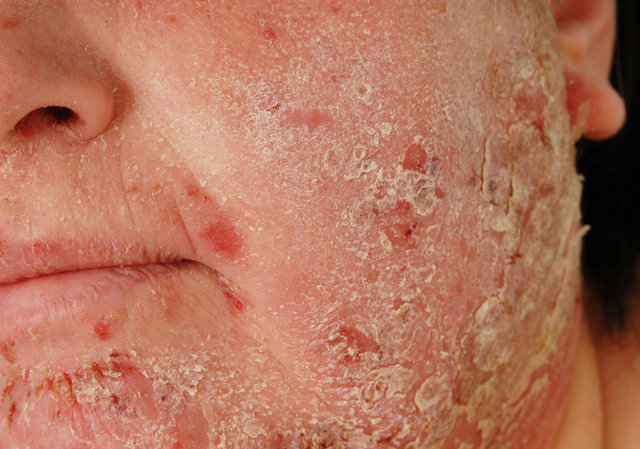 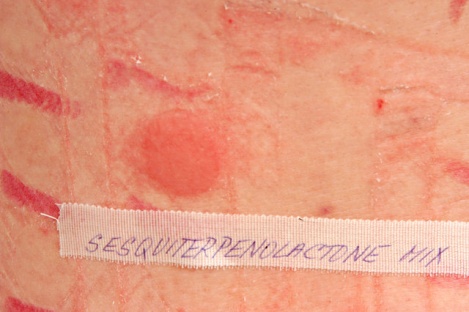 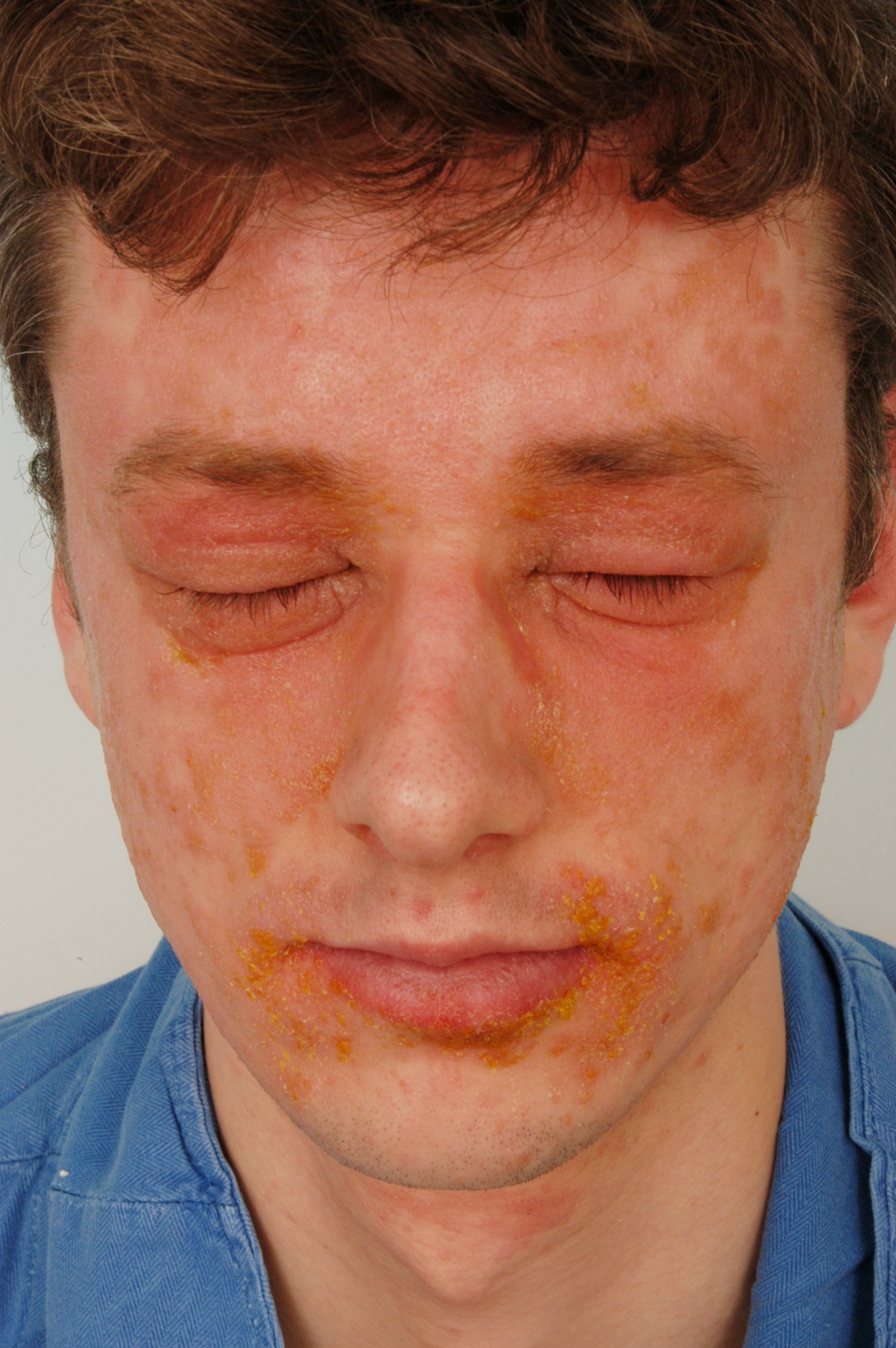 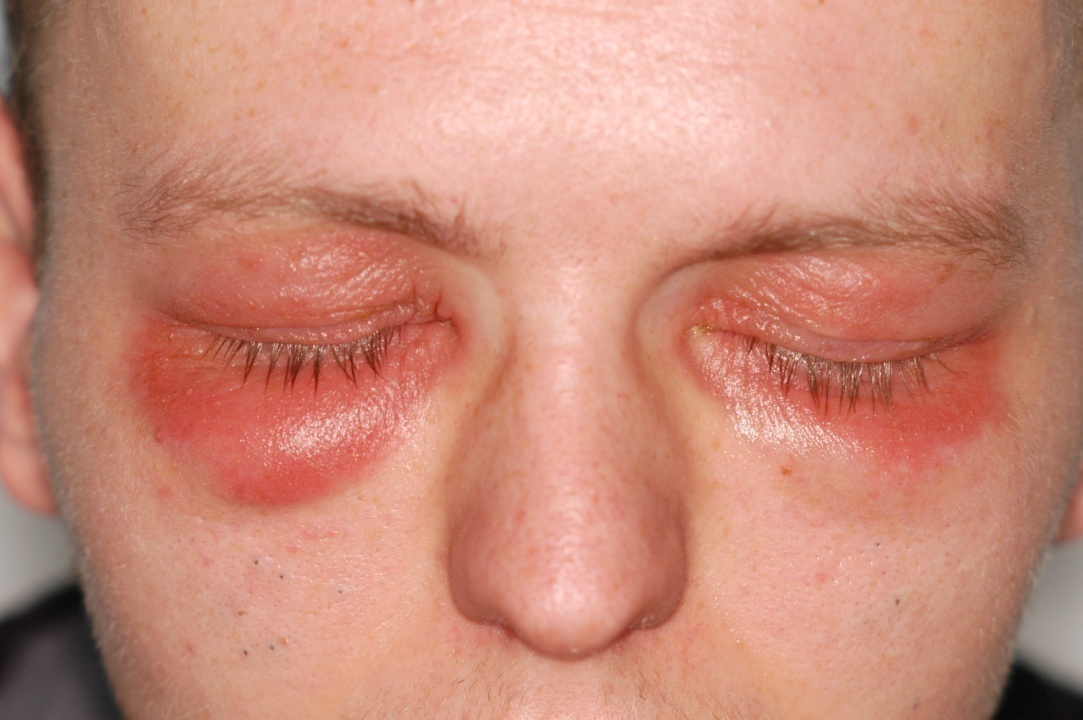 Eczema contactum – extr. Calendulae (přípravky lidového léčitelství)
Eczema atopicum impetiginisatum
Eczema contactum – měsíčková mast
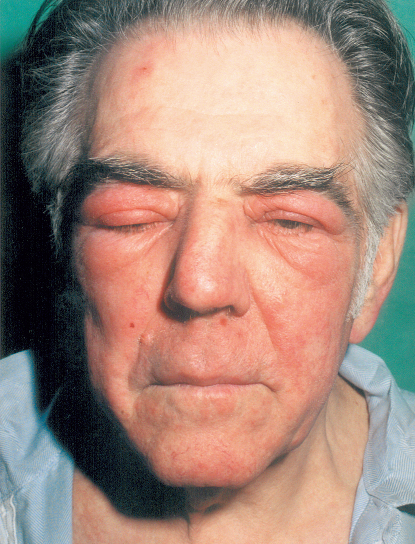 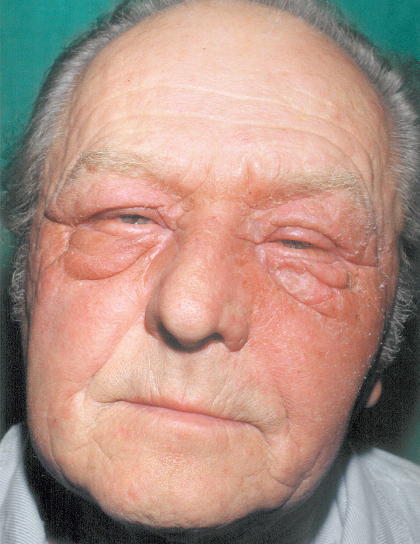 Eczema contactum – heřmánek, propolis, formaldehyd, alcoholes adipis lanae, clioquinol (dermatologická externa, přípravky lidového léčitelství, kosmetické přípravky) (základní dg – chronická venózní insuficience – ulcus cruris)
Eczema contactum – chryzantéma, arnika, heřmánek, alcoholes adipis lanae, neomycin, Peru balzám, propolis (rostliny, dermatologická externa, kosmetické přípravky, přípravky lidového léčitelství)
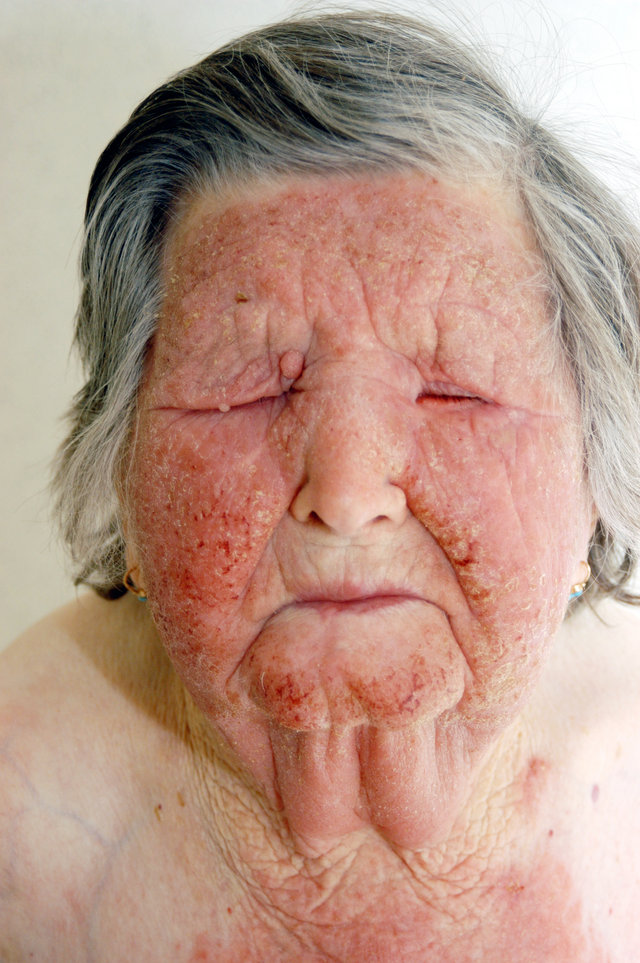 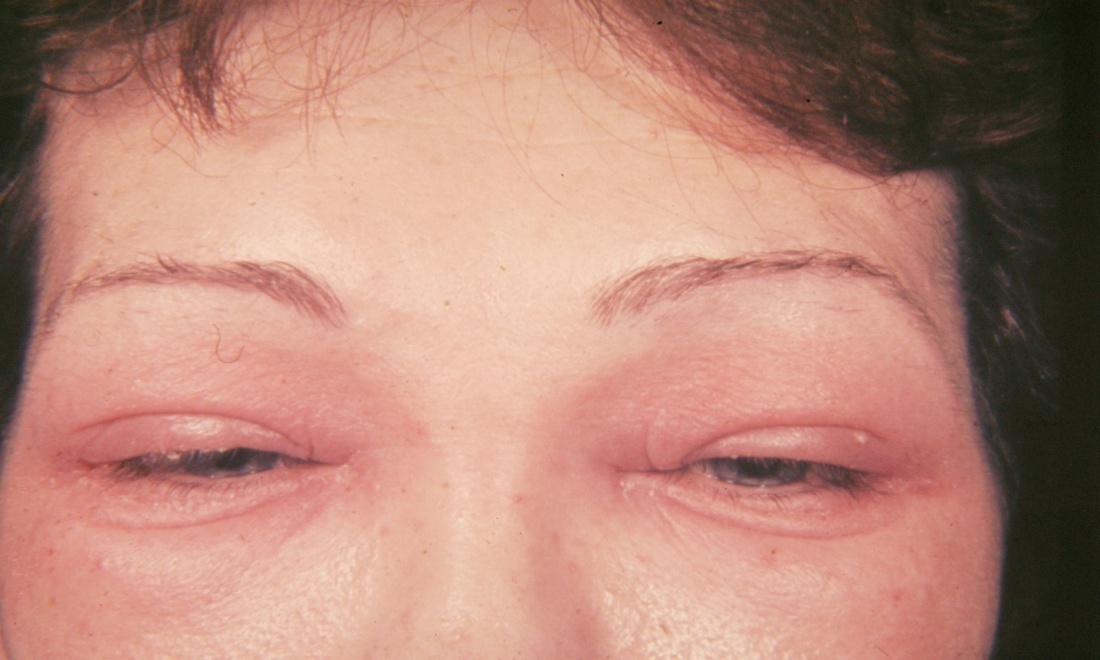 Eczema contactum – neomycin                 (O-Framykoin)
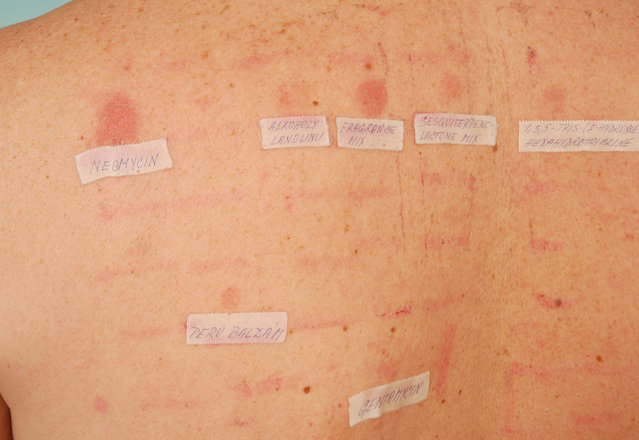 Eczema contactum – neomycin (oční kapky)
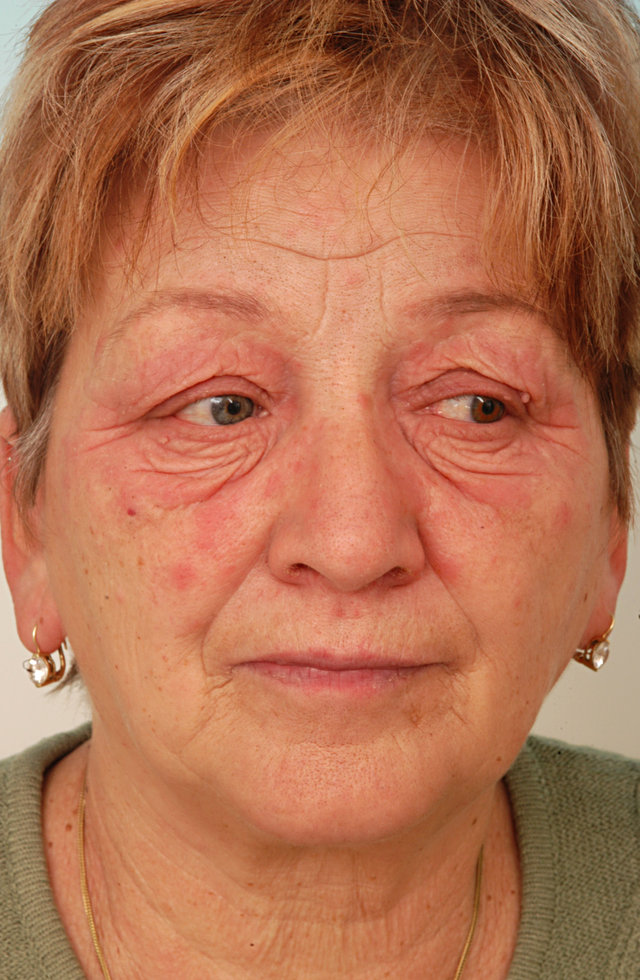 Eczema contactum – kortikosteroidy               – tixokortolpivalát
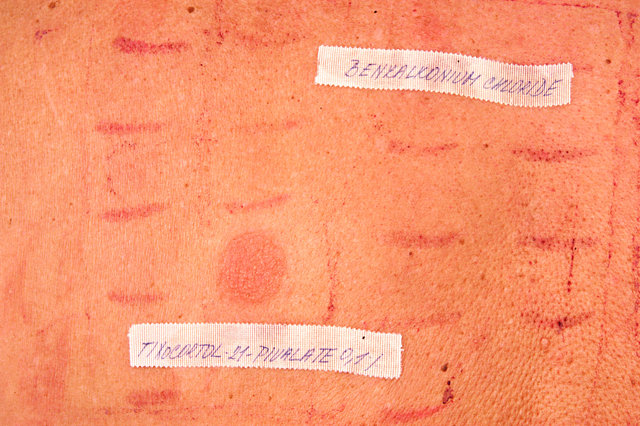 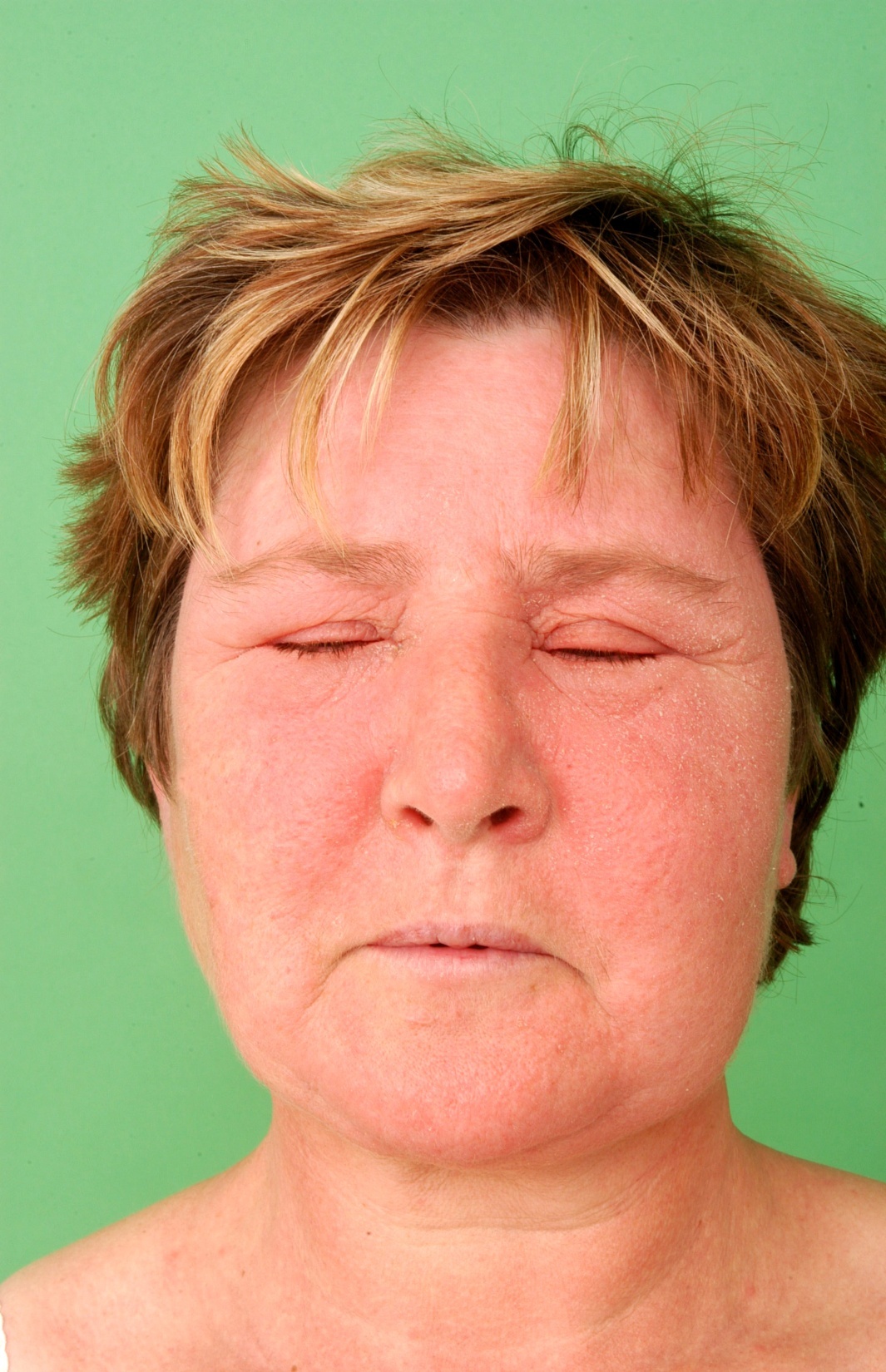 Eczema contactum                                – kortikosteroidy,                           nikl, propylenglykol, propylgalát
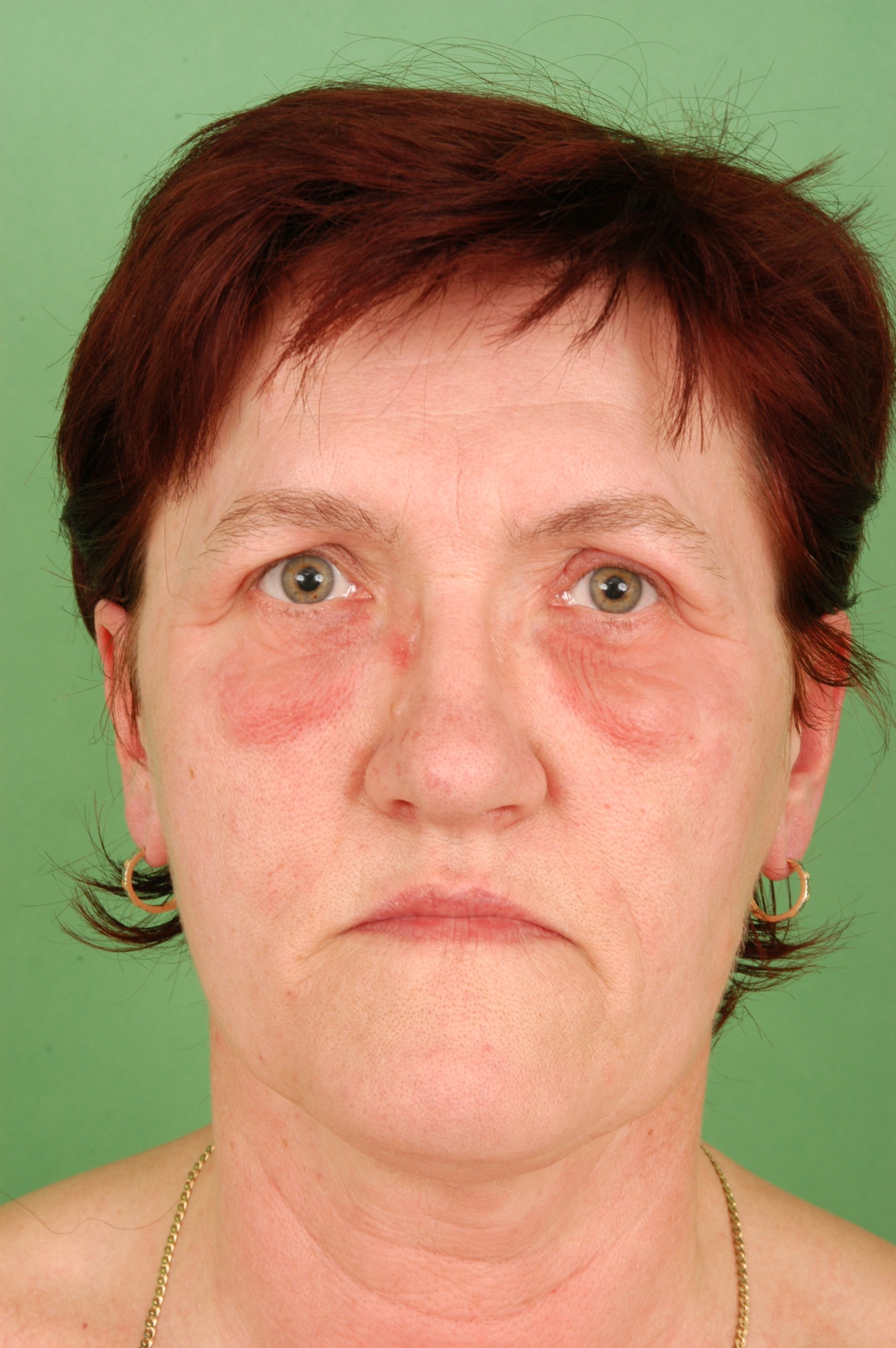 Eczema contactum – parabeny, alcoholes adipis lanae (přípravky farmaceutické)
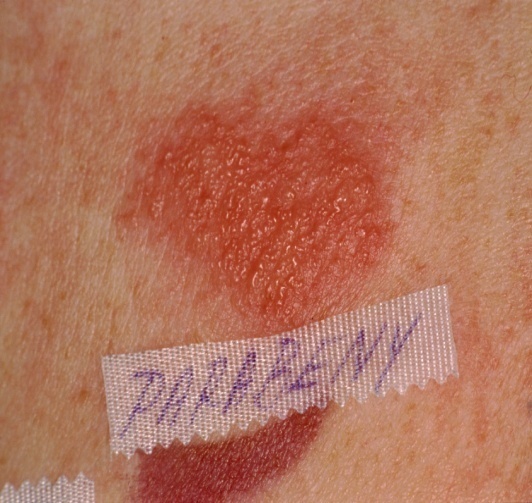 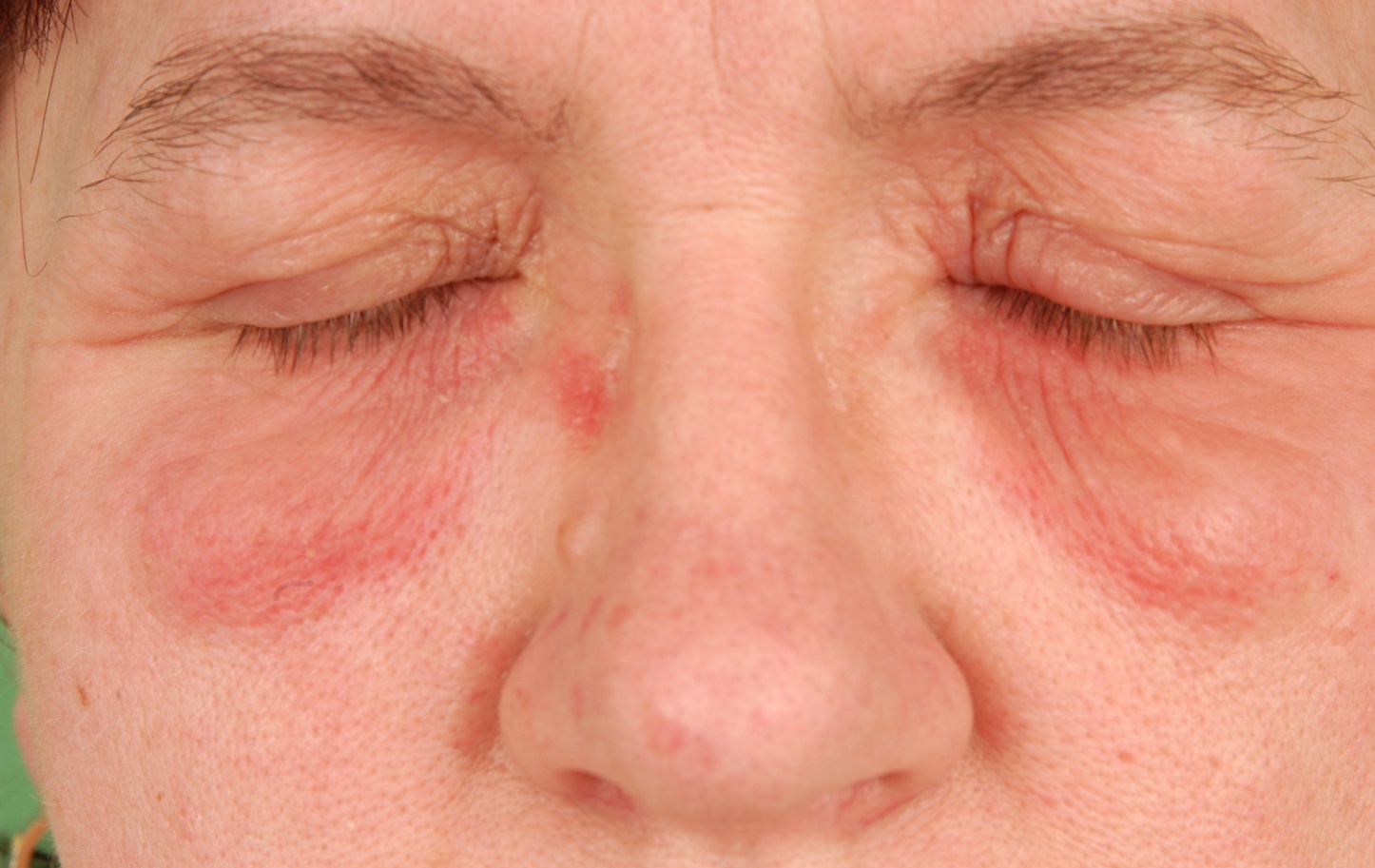 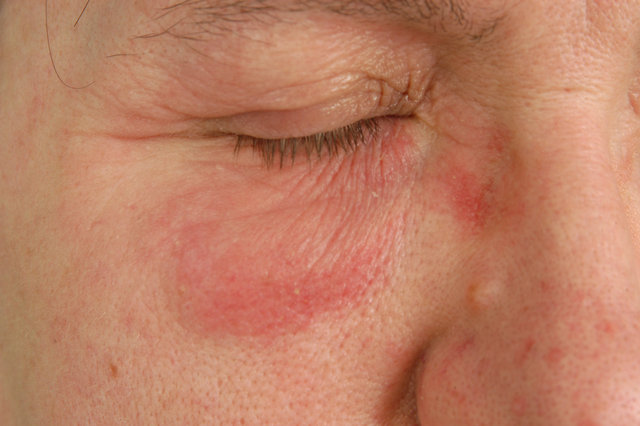 Eczema contactum – parabeny, alcoholes adipis lanae, formaldehyd, kyselina sorbová (kosmetické přípravky) – susp. atopická baze
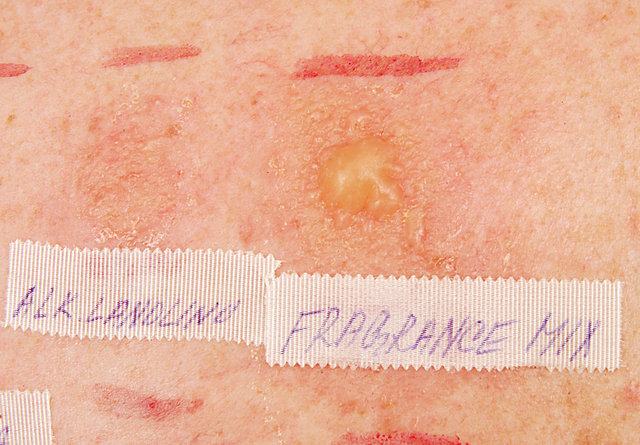 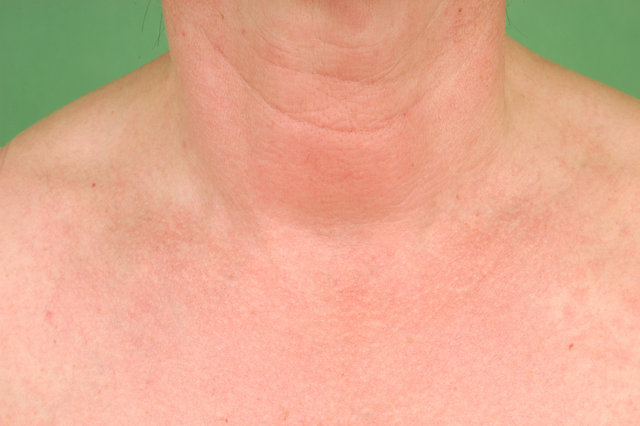 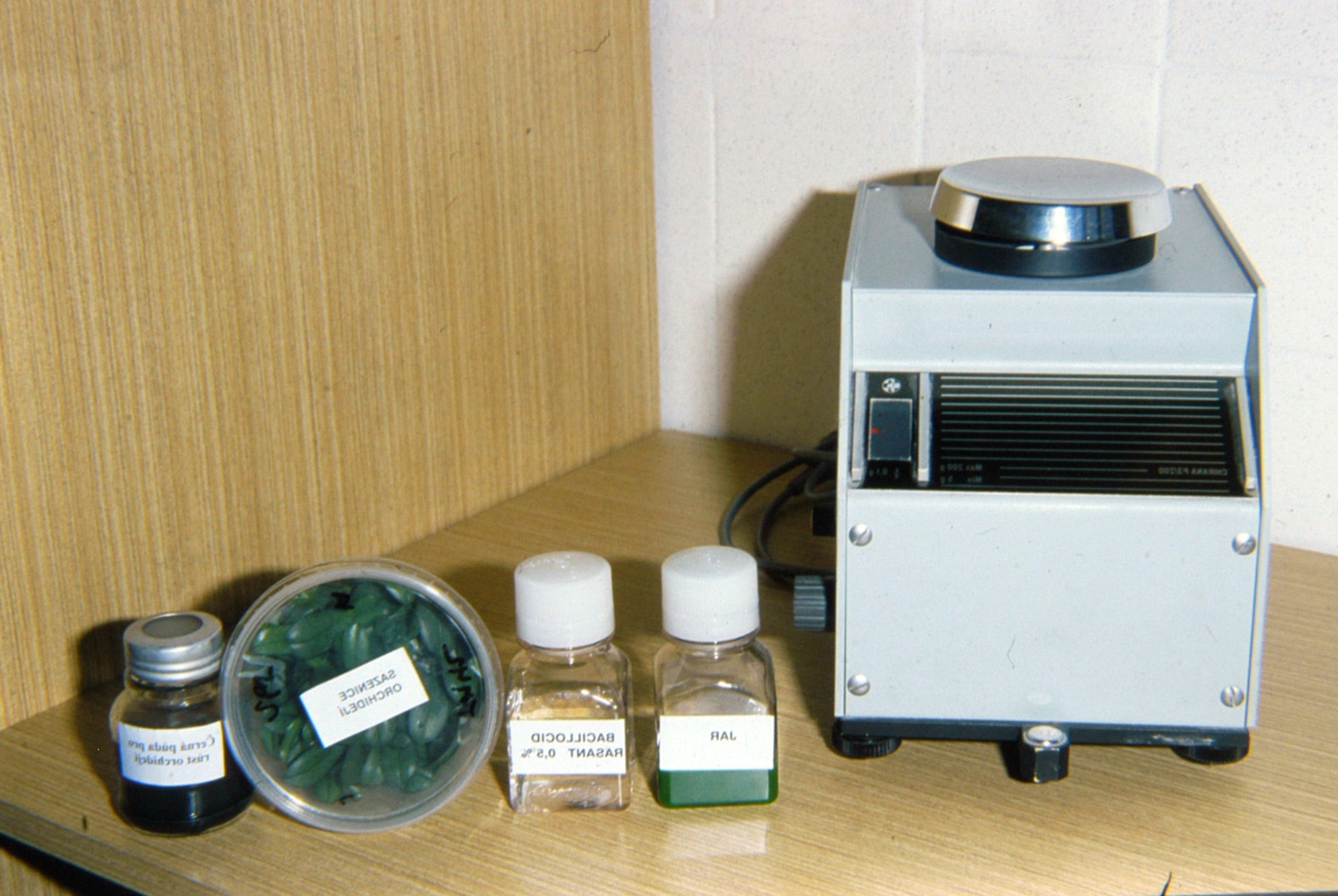 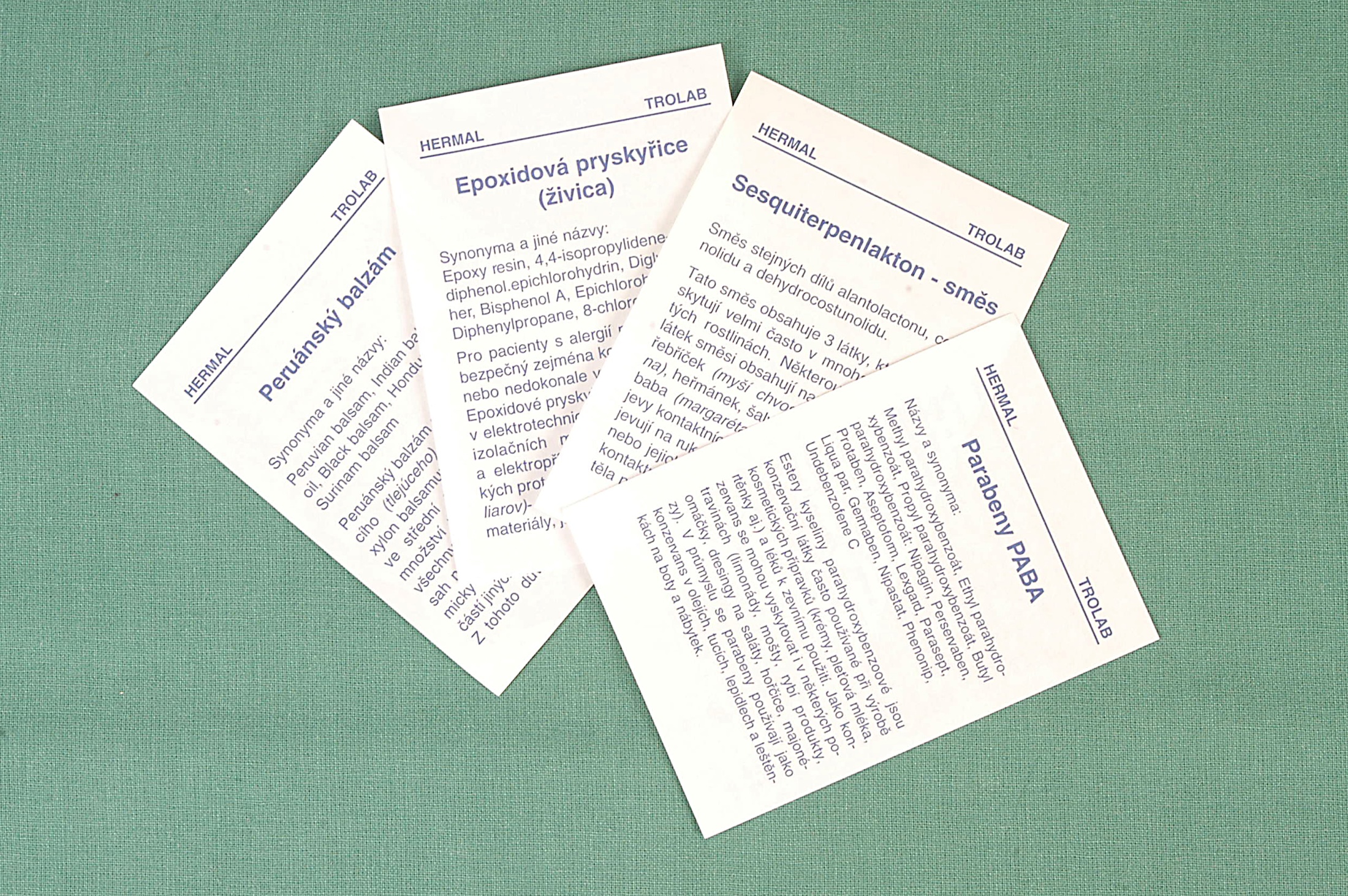 Diagnostika I. časného typu přecitlivělosti
tj.	příčiny kopřivek
	zhoršování či exacerbace atopického ekzému 	(extrinzické formy)

tj.	zjišťování přecitlivělosti na prachy, pyly, roztoče, 	mikrobiální alergeny, potraviny, srst zvířat,…

Charakter alergenů	- vysokomolekulární látky
		- proteiny
		- glykoproteiny
Provádí zpravidla alergolog ve spolupráci 		        s dermatologem; nikdy dermatolog, má-li pacient příznaky respirační alergie

Rizika	 – provokace astmatu
	    anafylaktické reakce!

Používané testy – prick testy, skarifikační testy (intradermální – nejvyšší riziko komplikací)

Cave testování léků!

(anamnéza, specifické IgE)
Provedení testů

Místo – volární strana předloktí

Odečítání – za 10, 20, 30 minut

Alergické reakce	- pomphus 
	- výrazný erytém

Negativní test kontrolní 		              (odlišení falešně pozitivních reakcí)
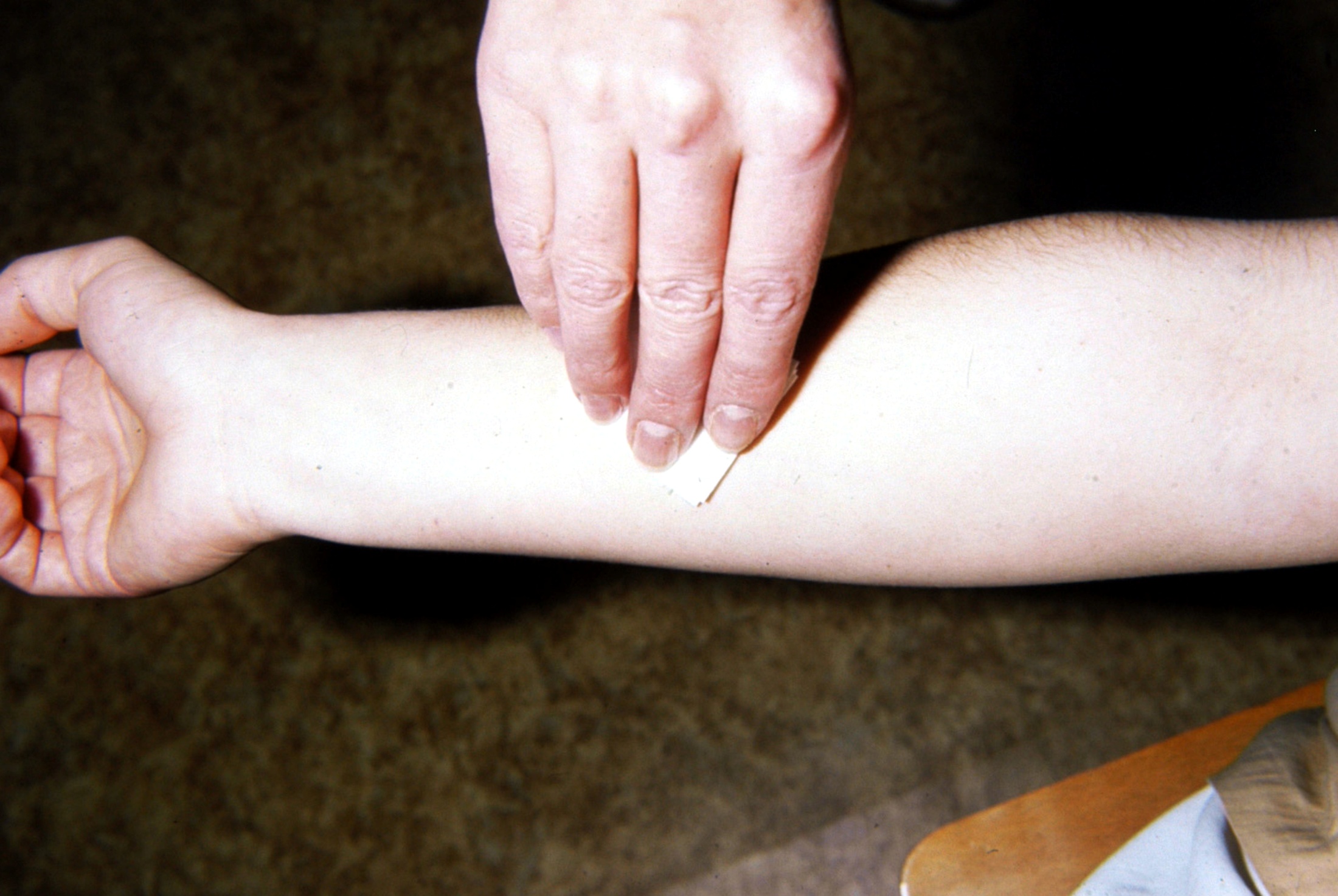 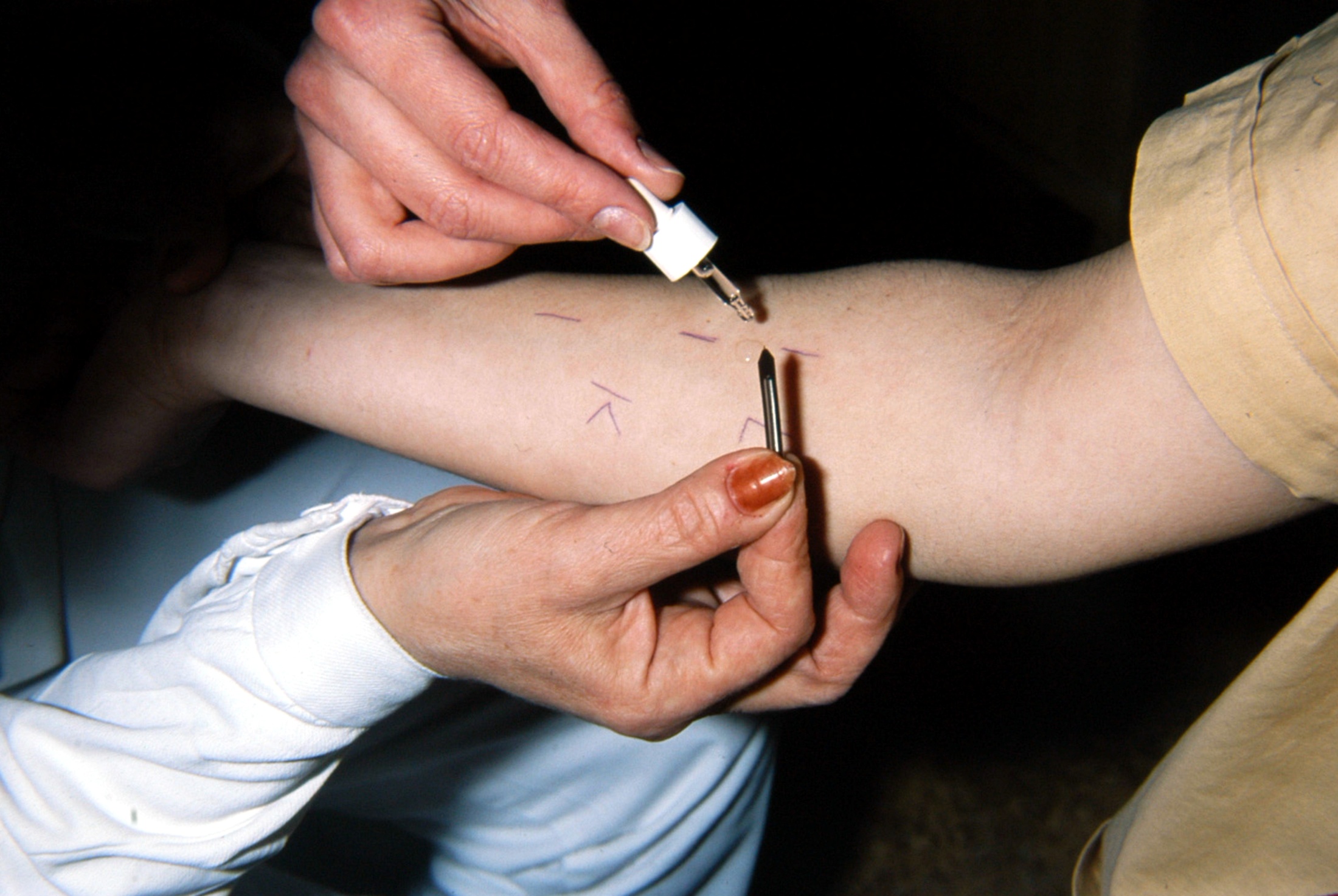 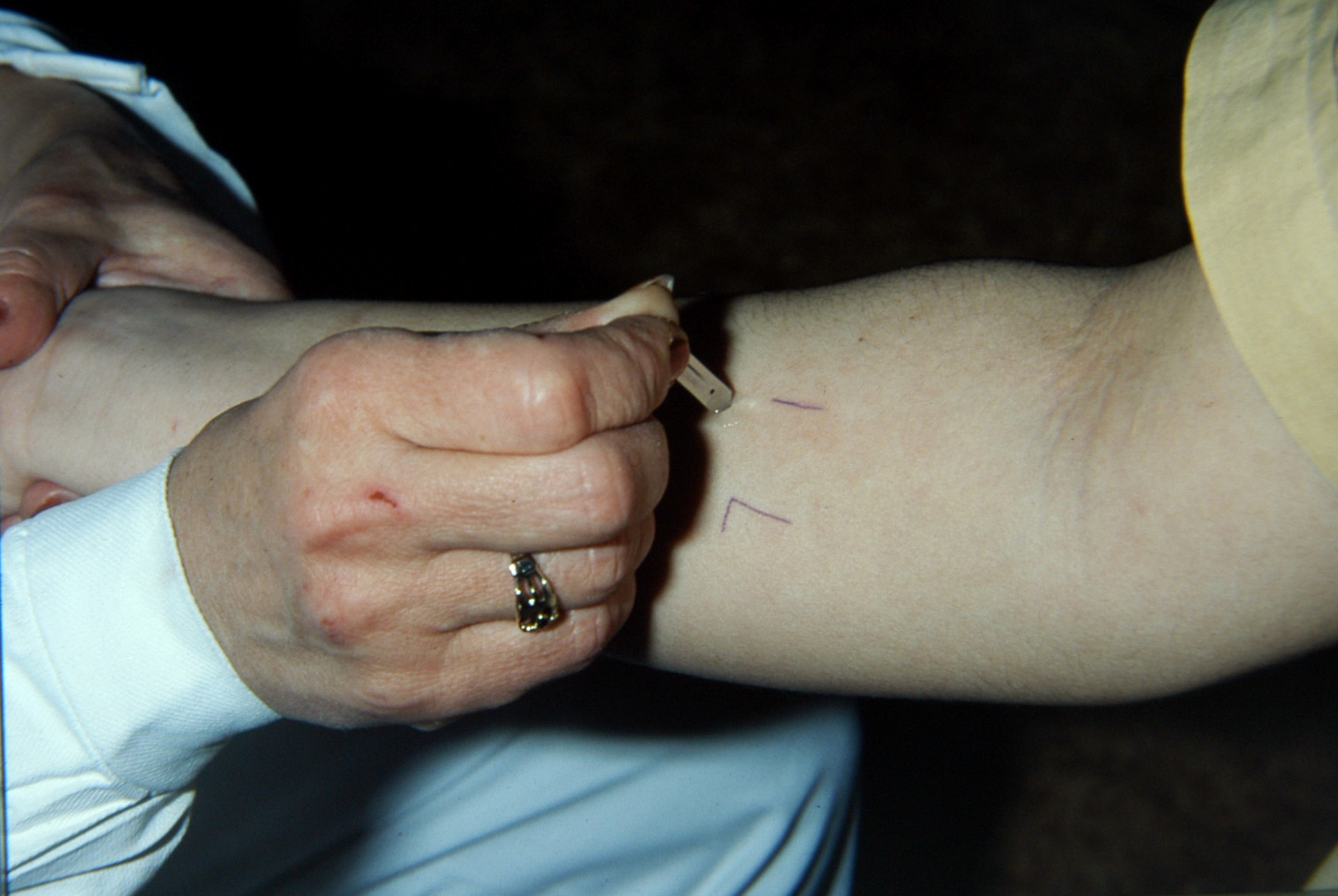 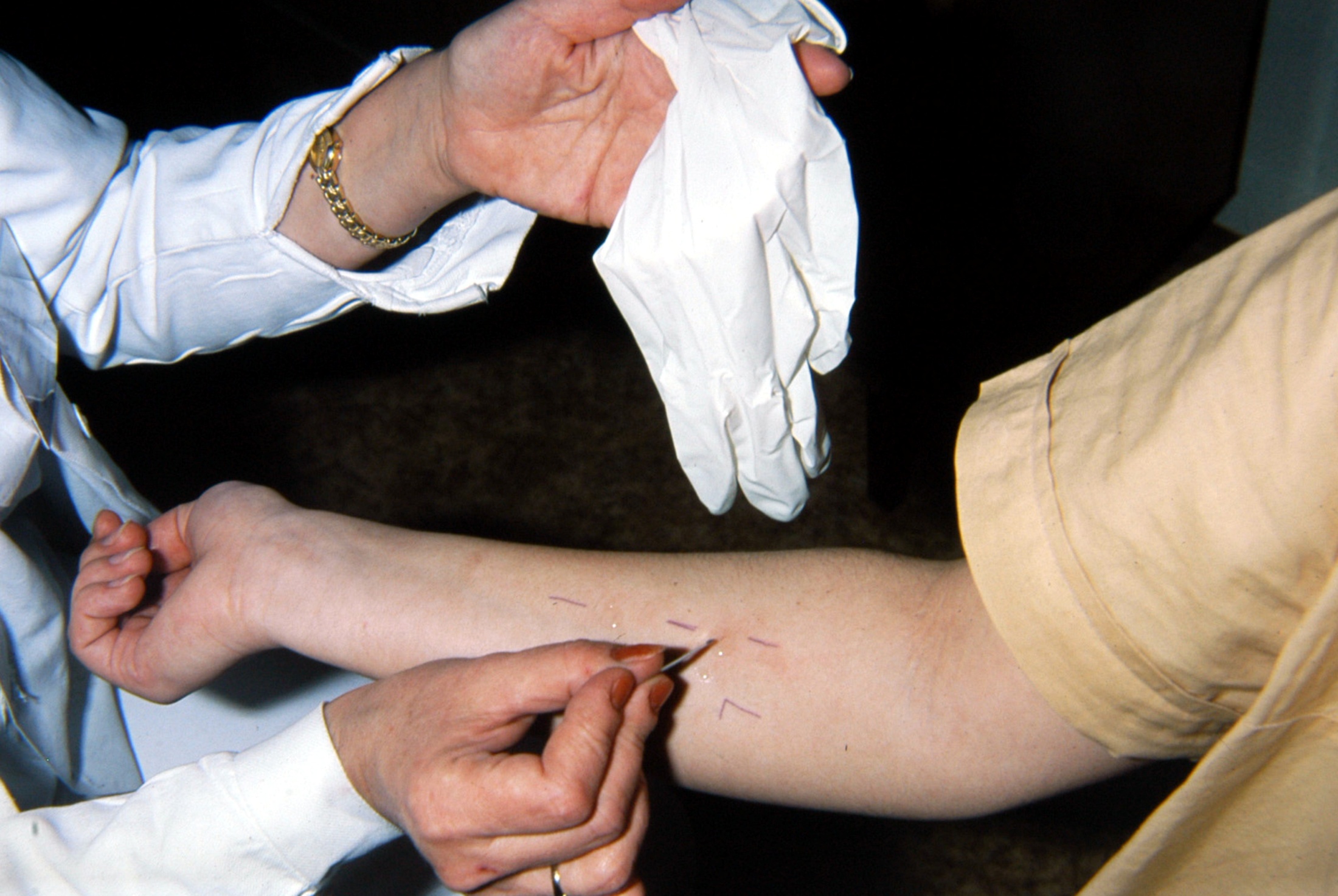 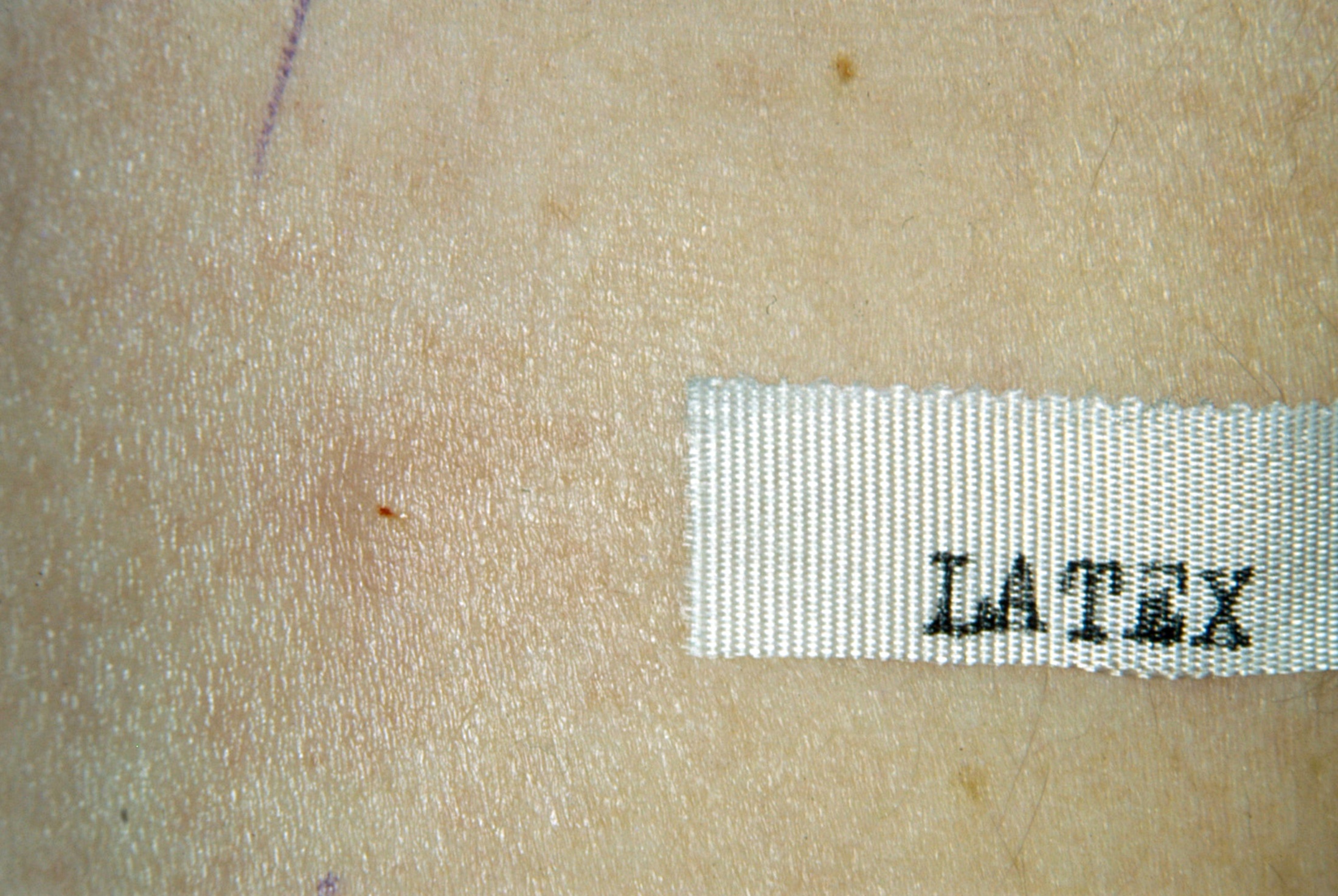 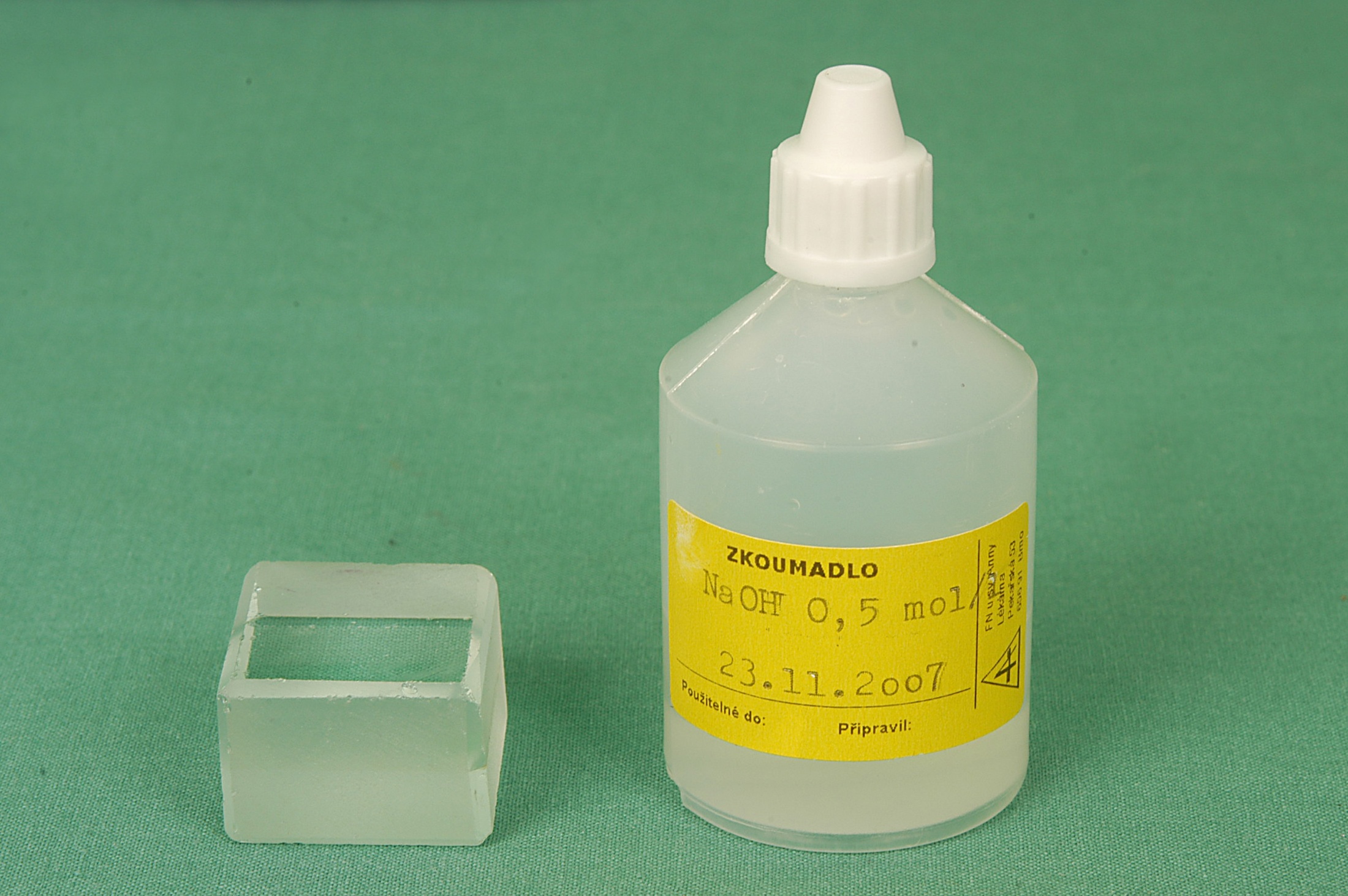 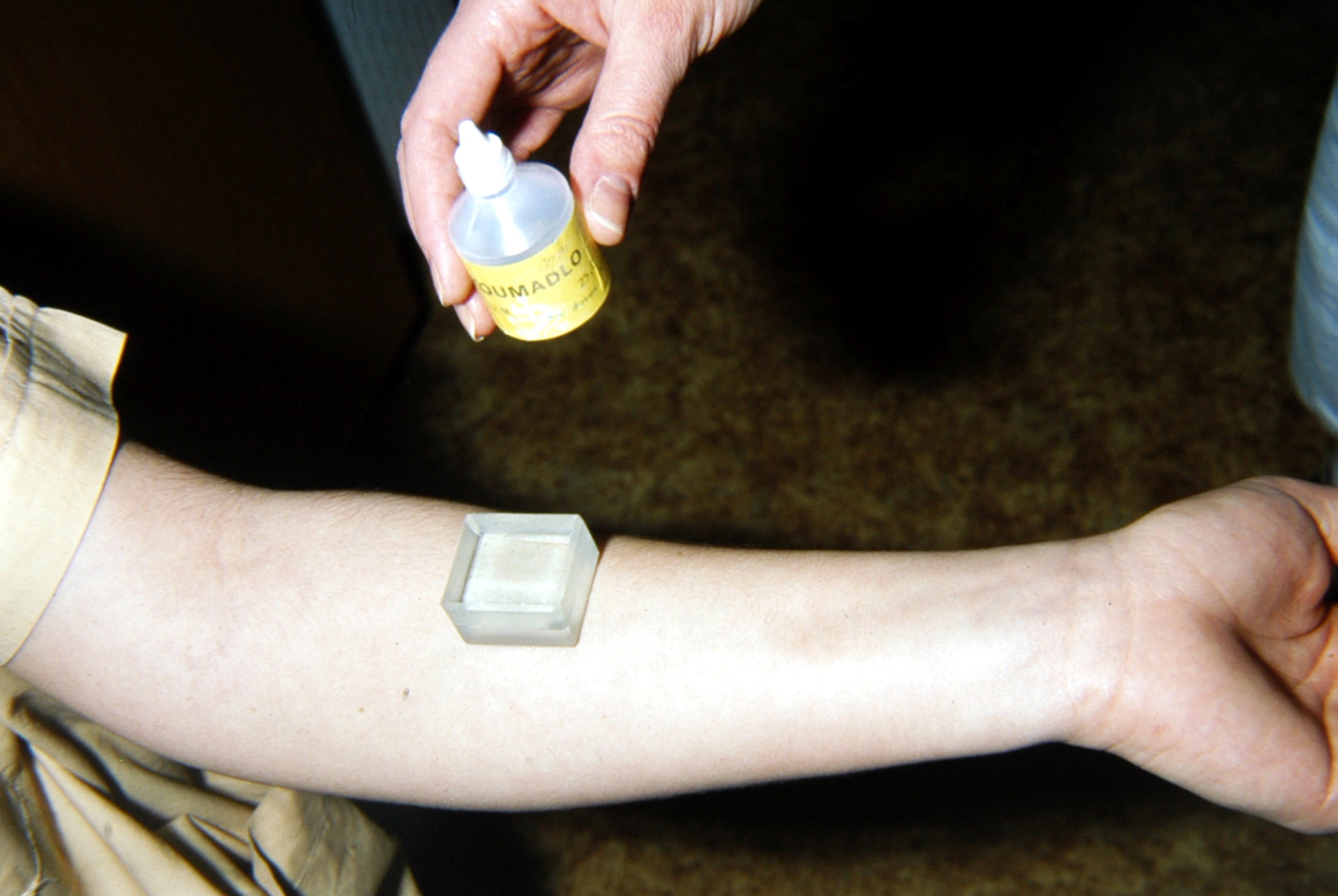 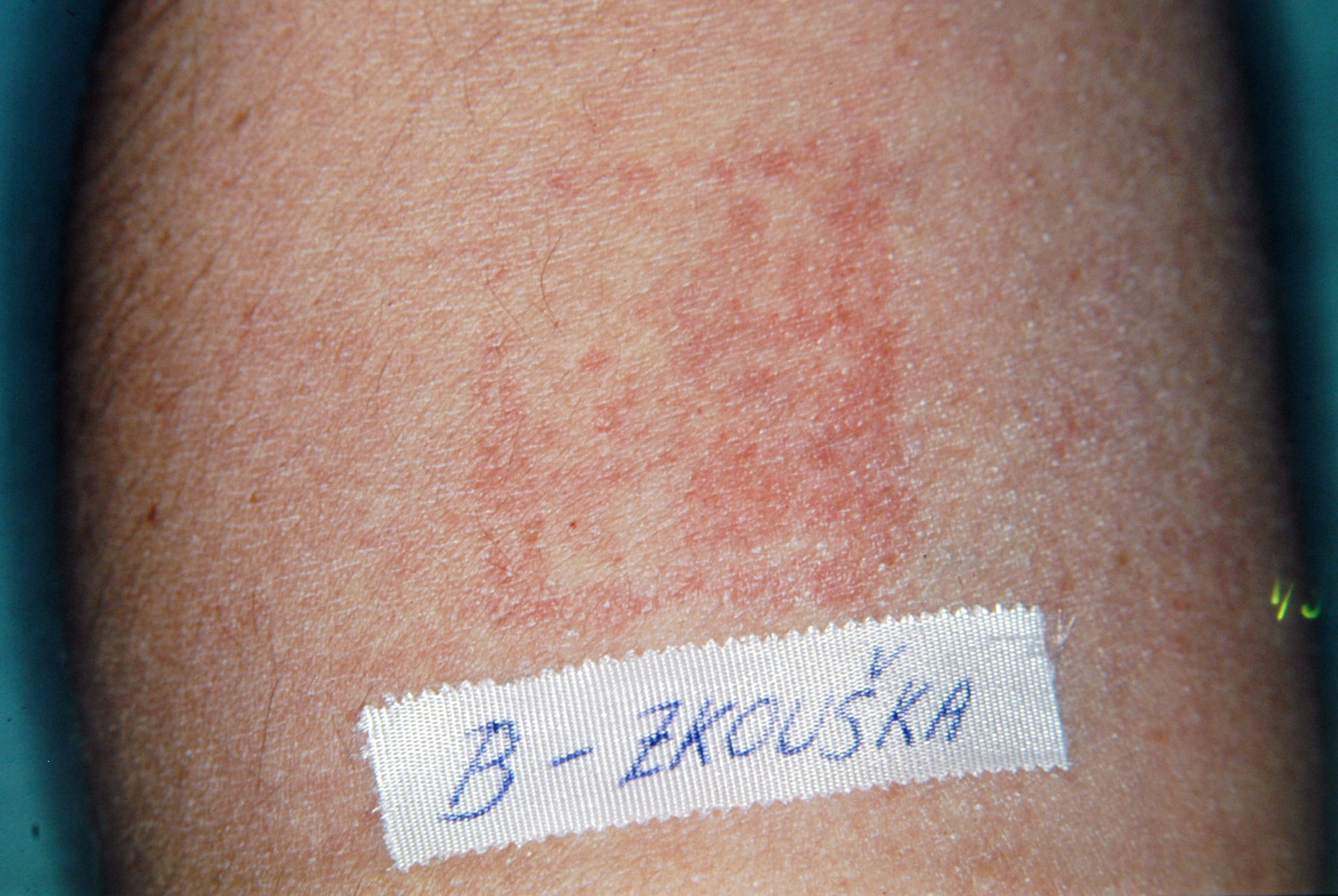 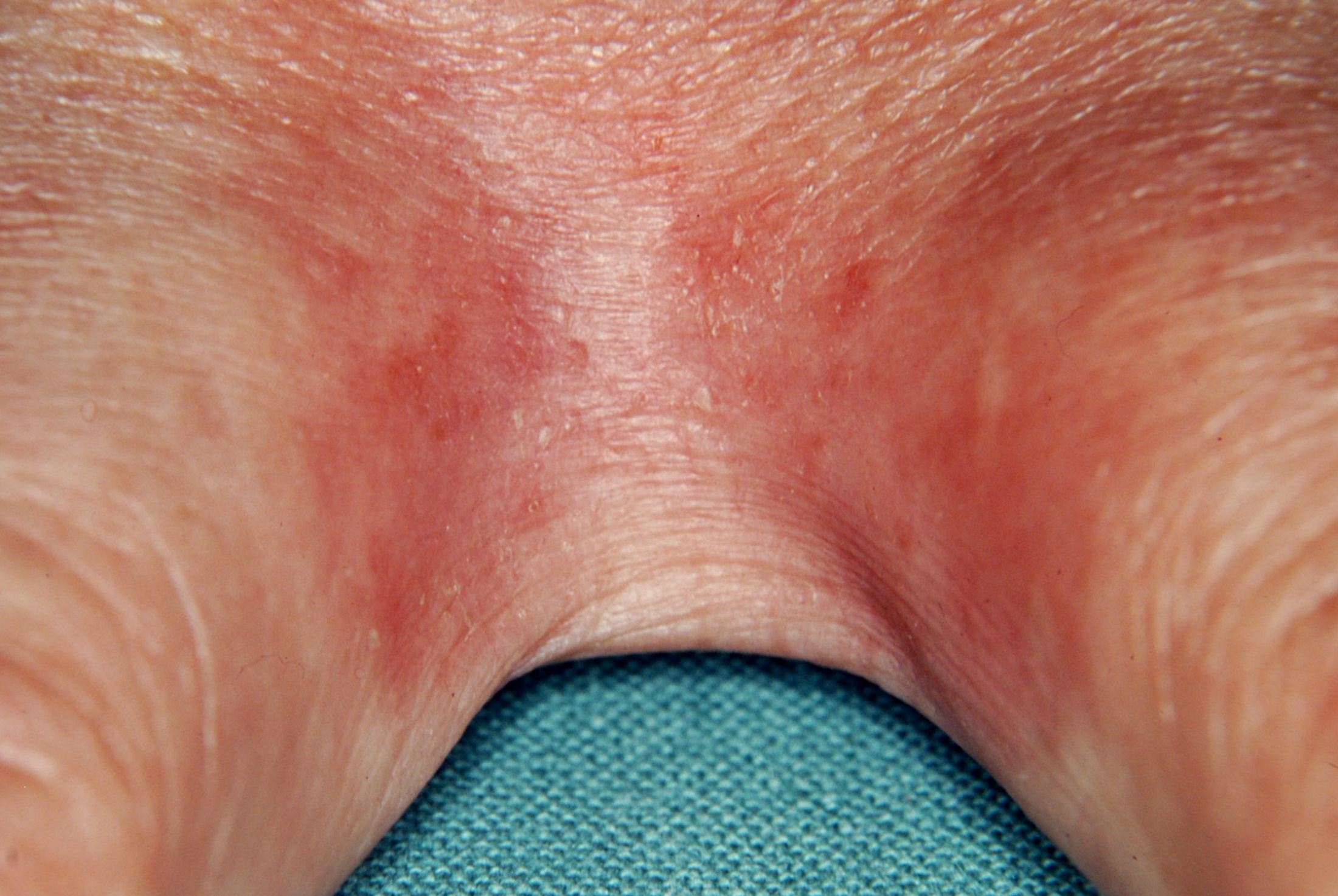 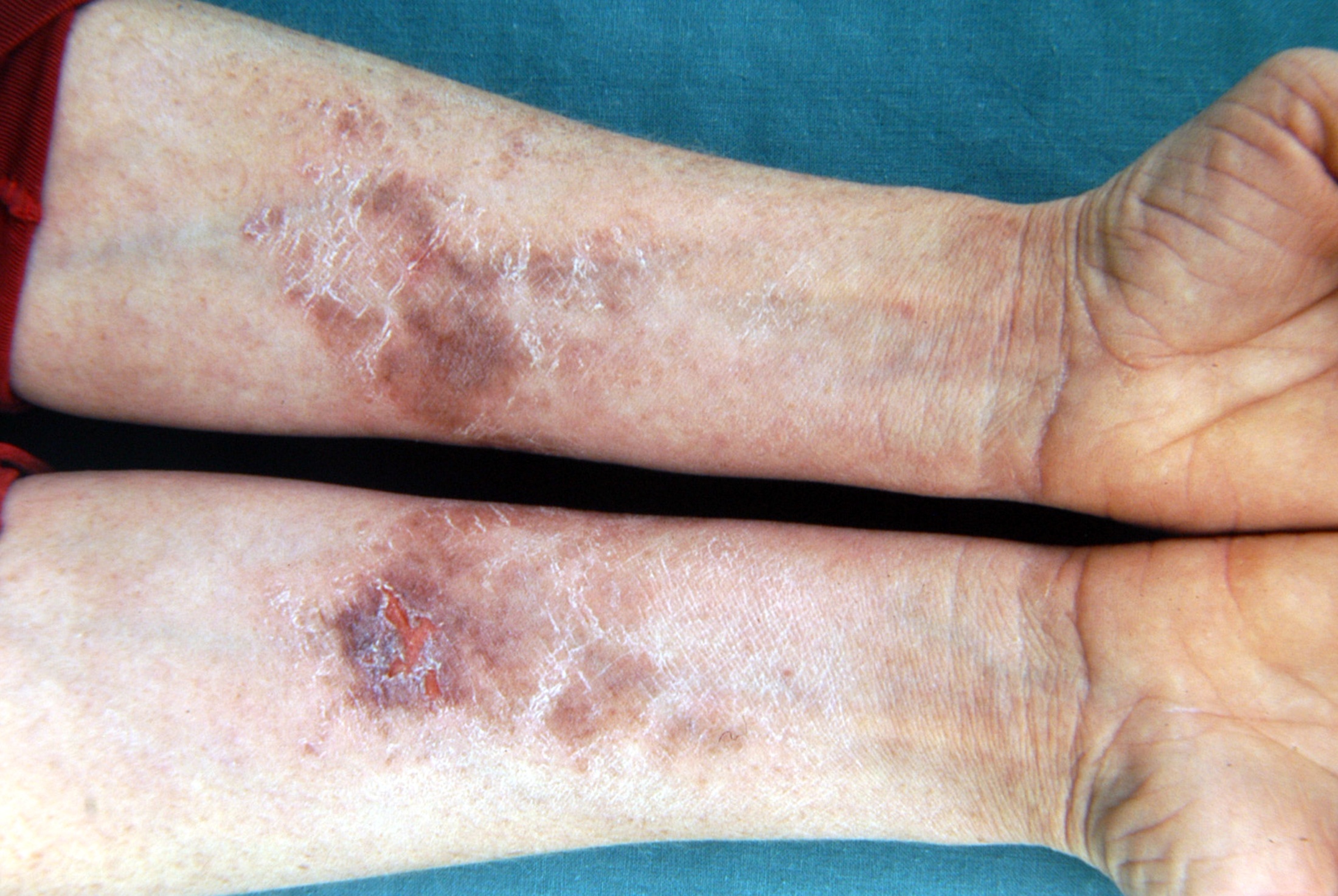 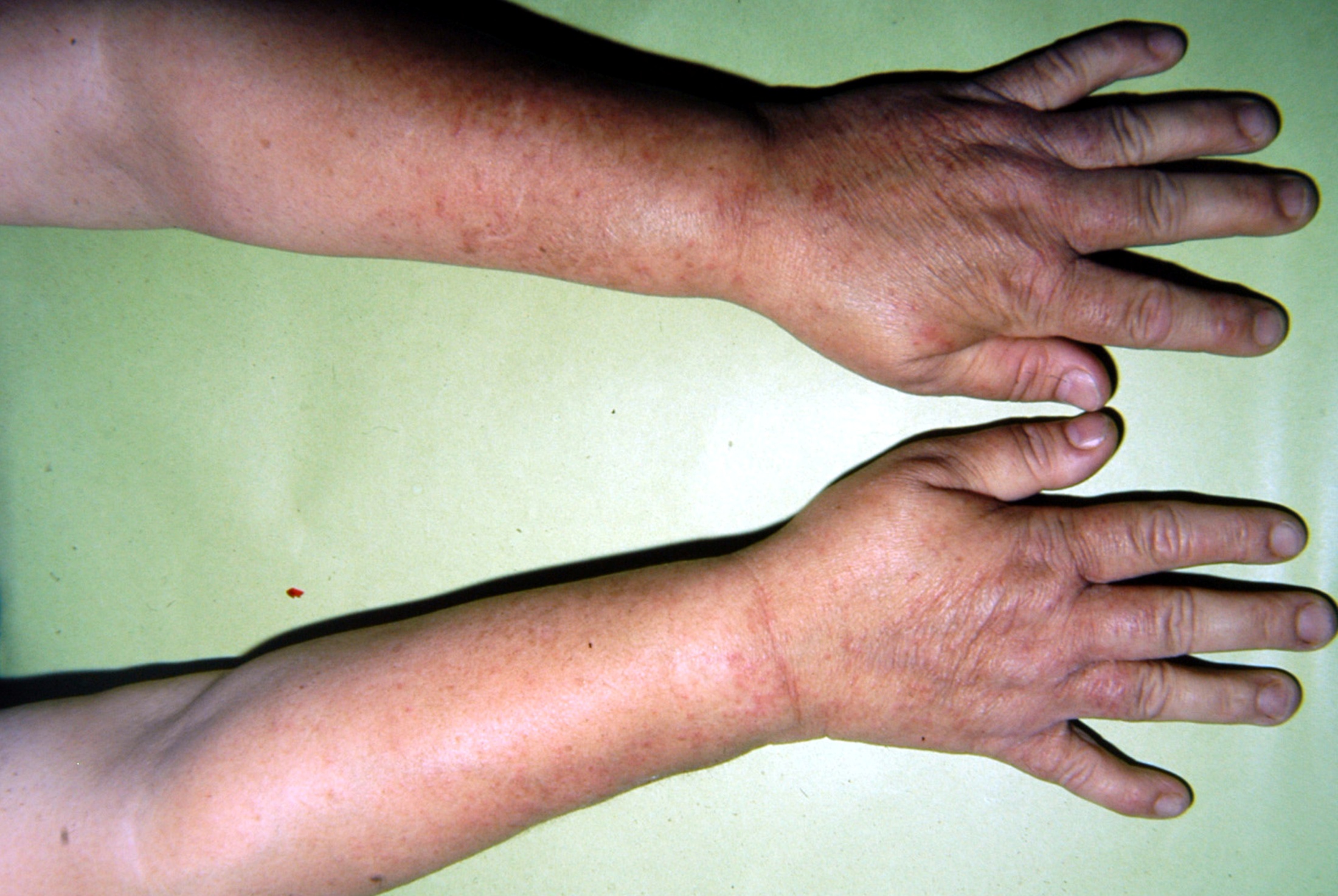